Univerzitet u Beogradu – Fakultet veterinarske medicine
14I2О03 FIZIOLOGIJA #12
Probe za ispitivanje kompatibilnosti između donora i recipijenta krvi u veterinarskoj medicini
Priredili:

Prof. dr Ivan Jovanović
Prof. dr Danijela Kirovski
Doc. dr Milica Stojić
Doc. dr Ljubomir Jovanović
Doc. dr Branislav Vejnović 
Asist. Dušan Bošnjaković
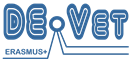 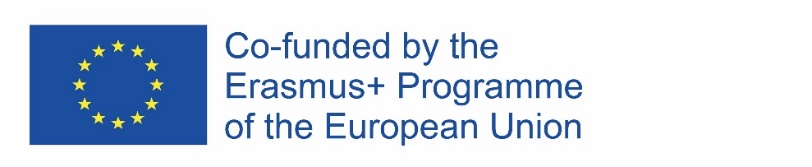 The European Commission's support for the production of this publication does not constitutean endorsement of the contents, which reflect the views only of the authors, and the Commissioncannot be held responsible for any use which may be made of the information contained therein.
Unakrsni (crossmatch) test
Na predmetnom staklu
U epruveti
Glavni
Sporedni
Glavni
Sporedni
Glavni testovi otkrivaju da li se u krvnoj plazmi recipijenta nalaze antitela na eritrocitne antigene donora.
Sporedni testovi otkrivaju da li se u krvnoj plazmi donora nalaze antitela na eritrocitne antigene recipijenta.
Unakrsni (crossmatch) 
testovi u epruveti
Uzimanje uzoraka krvi od donora i recipijenta
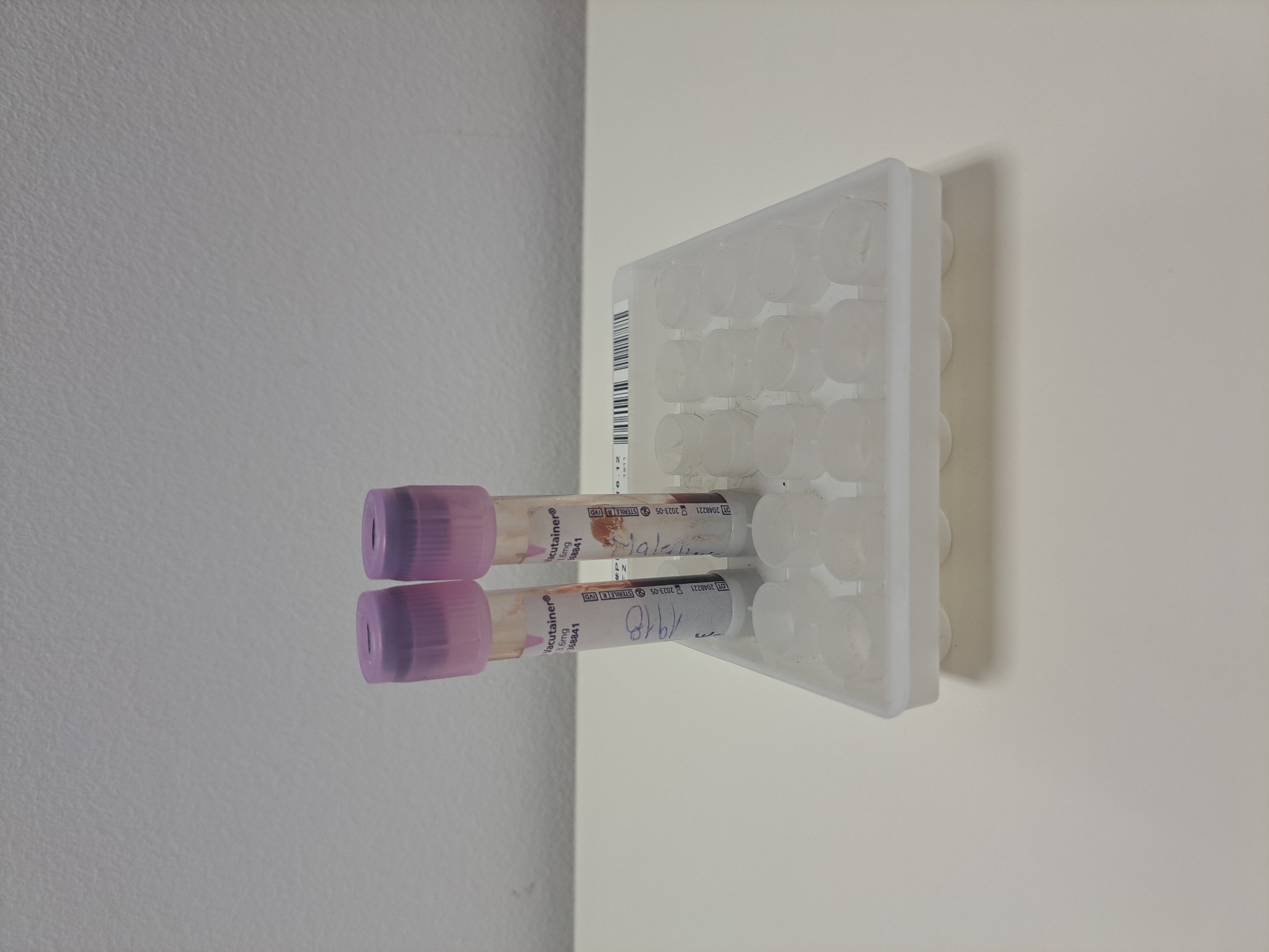 Krv 
recipijenta
Krv 
donora
Uzorci krvi donora i recipijenta uzimaju se u epruvete koje sadrže EDTA kao antikoagulans.
Centrifugiranje uzoraka krvi donora i recipijenta
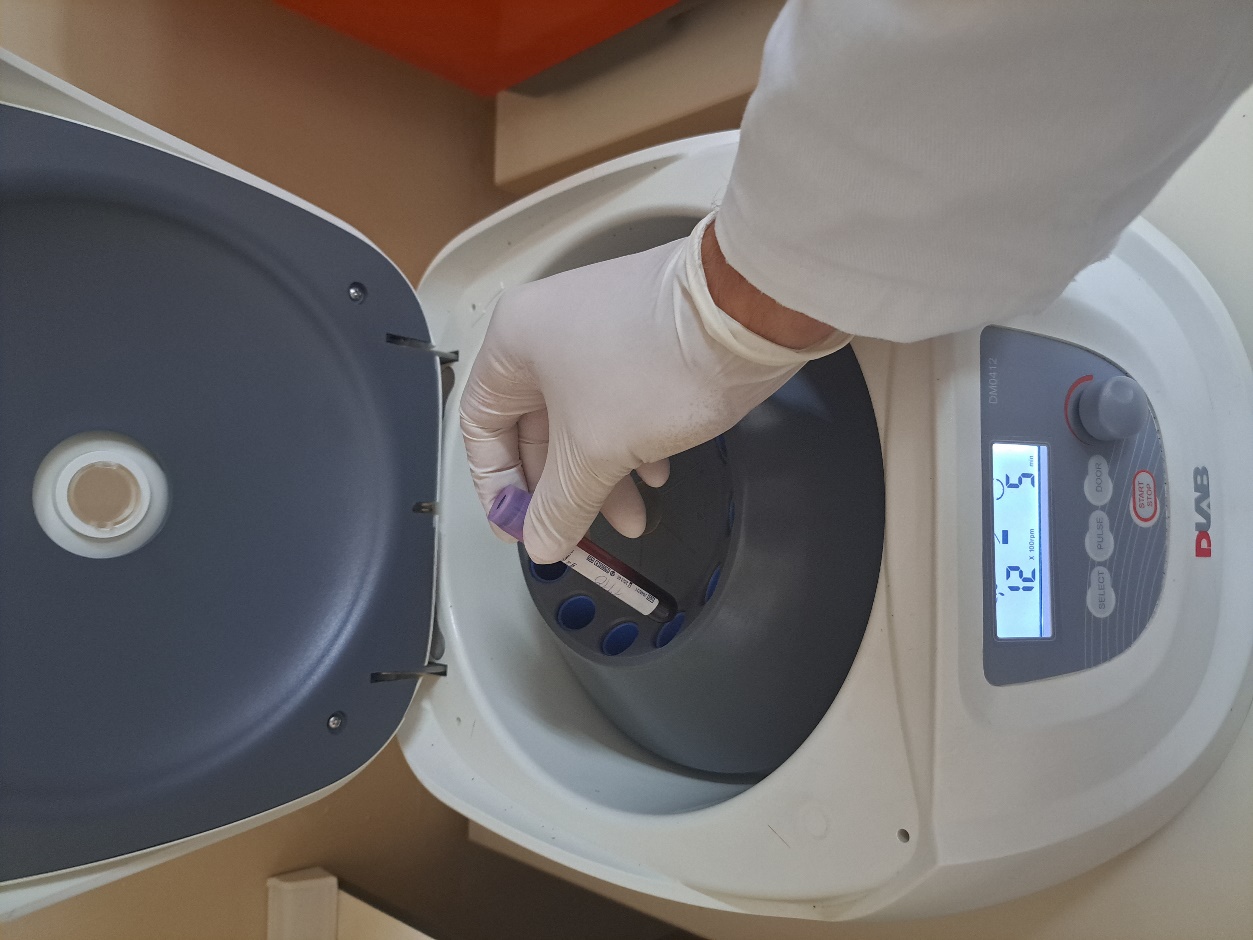 Nakon uzimanja uzoraka krvi, iste treba centrifugirati u cilju izdvajanja krvne plazme.
Centrifugiranje uzoraka krvi donora i recipijenta
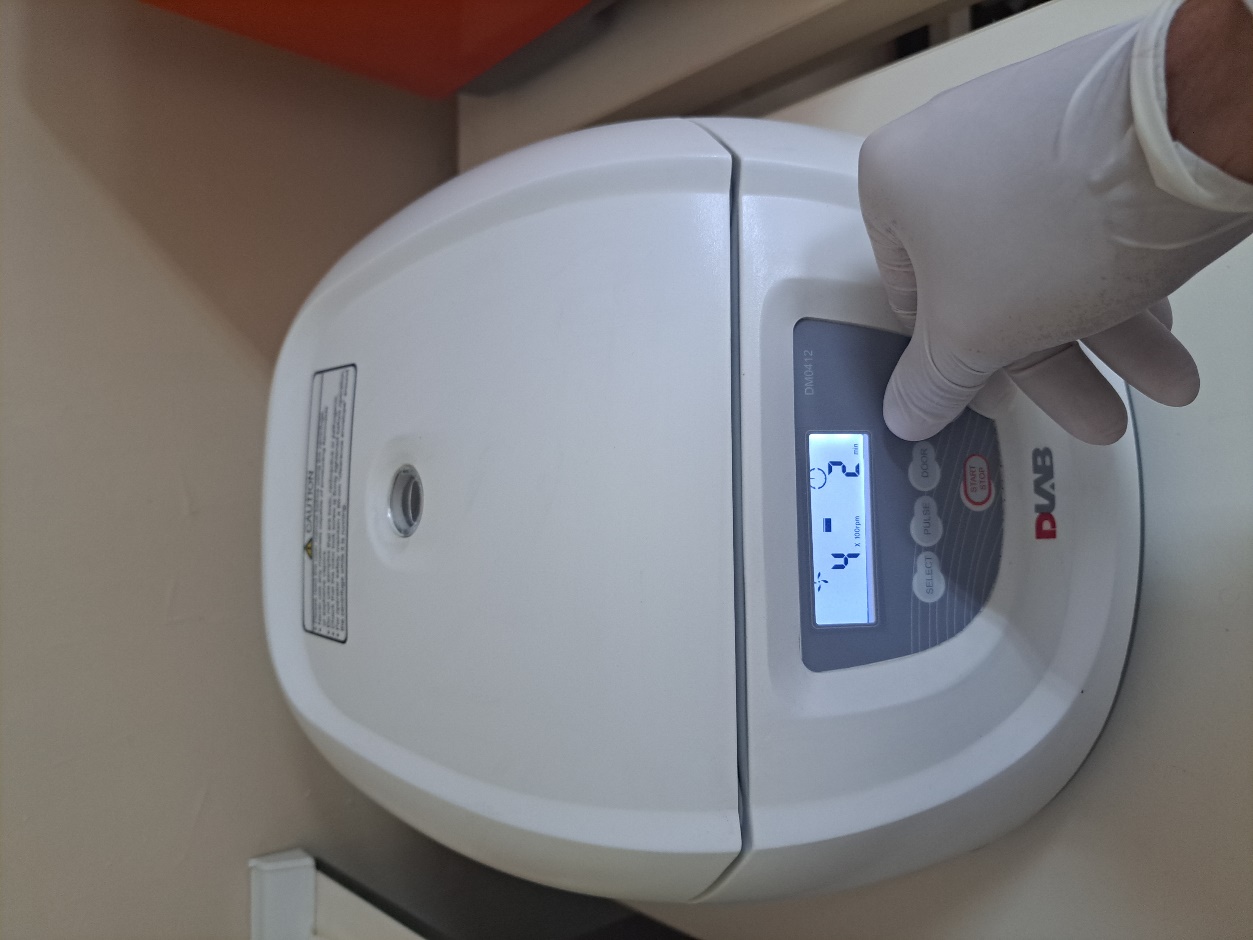 Centrifugu podesiti da radi na 4000 rpm tokom 2 minuta.
Izdvajanje krvne plazme iz uzoraka krvi
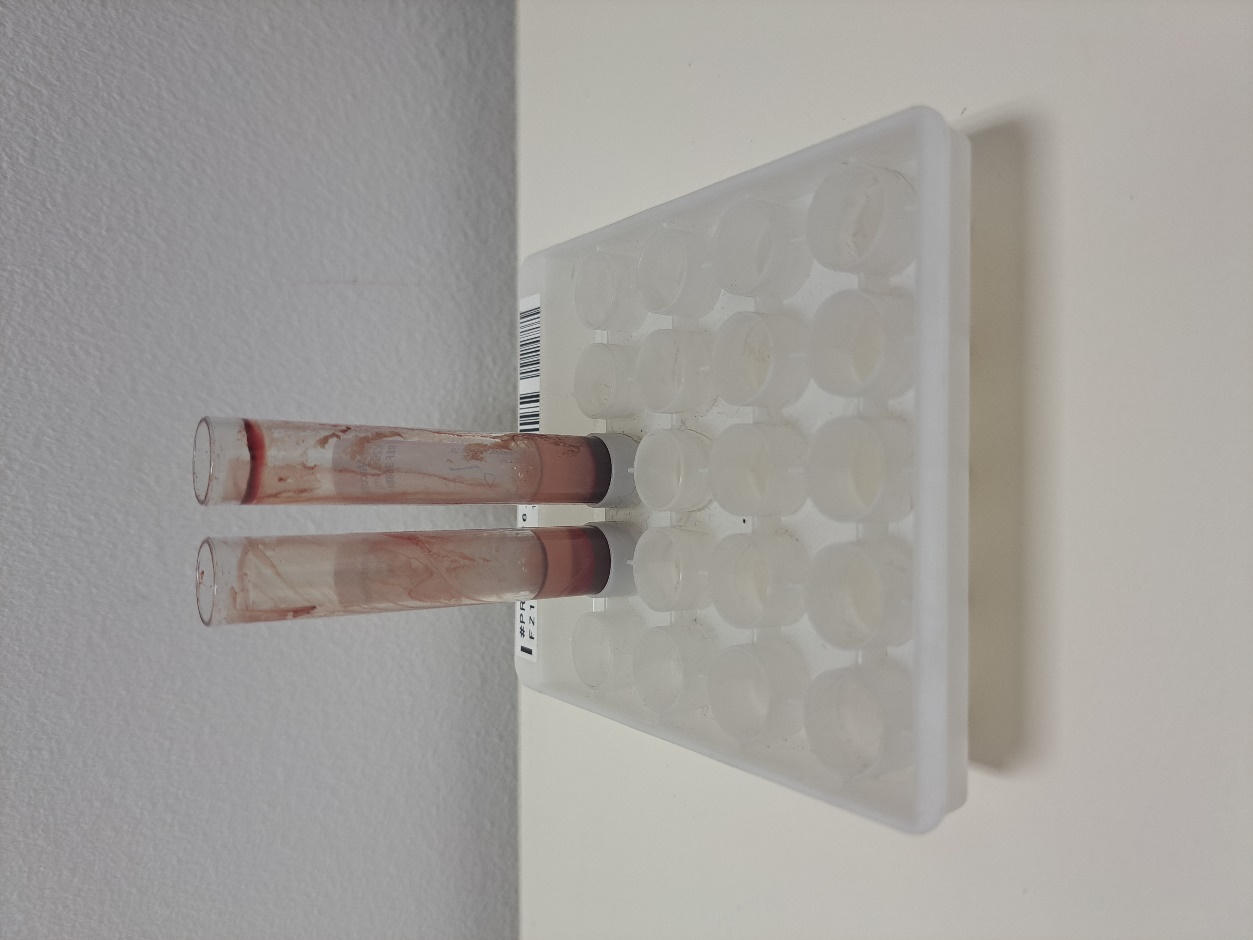 Nakon centrifugiranja uzoraka krvi, zapaža se da je došlo do izdvajanja krvne plazme iznad istaloženog stuba eritrocita.
Izdvajanje krvne plazme iz uzoraka krvi
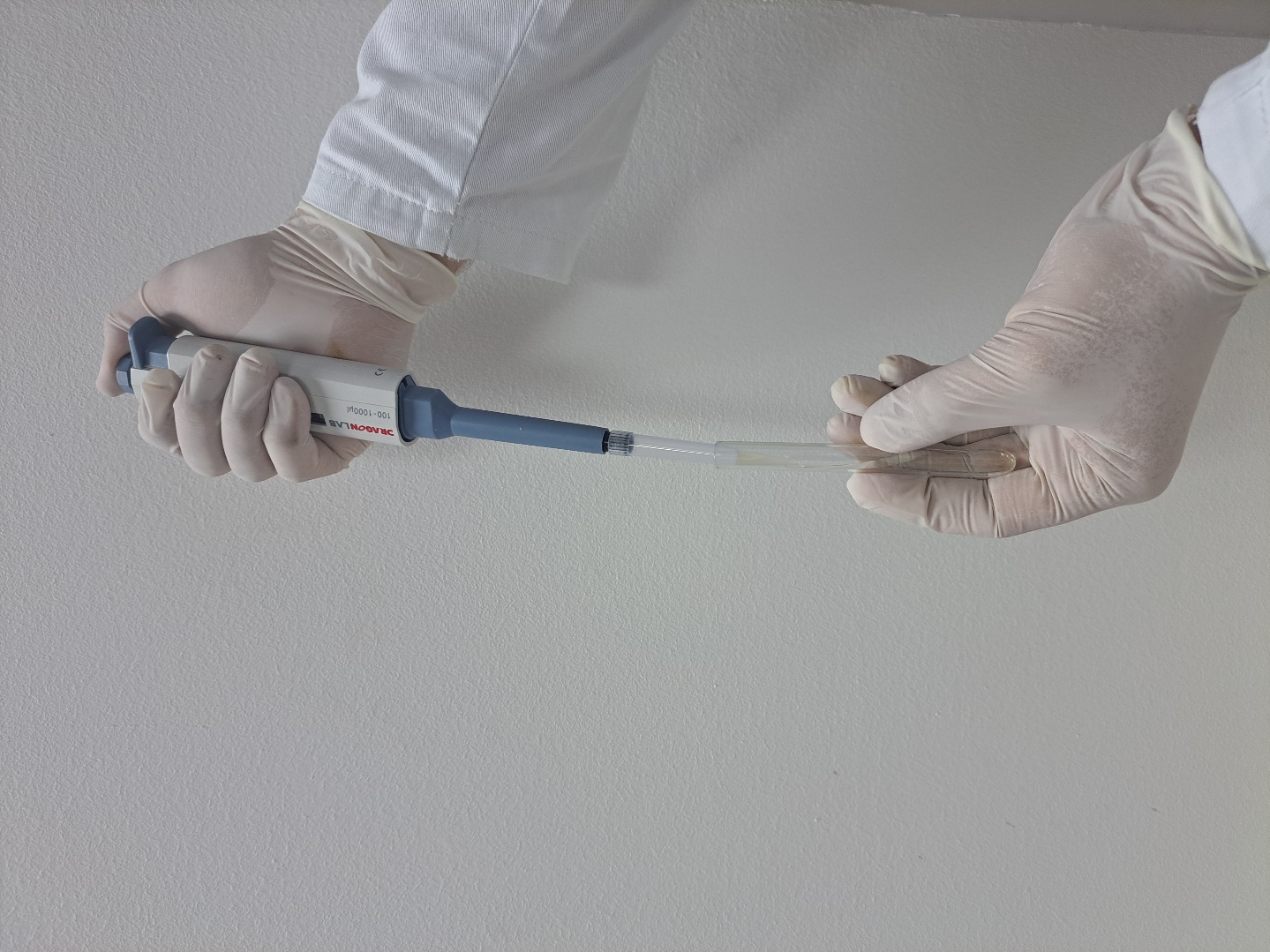 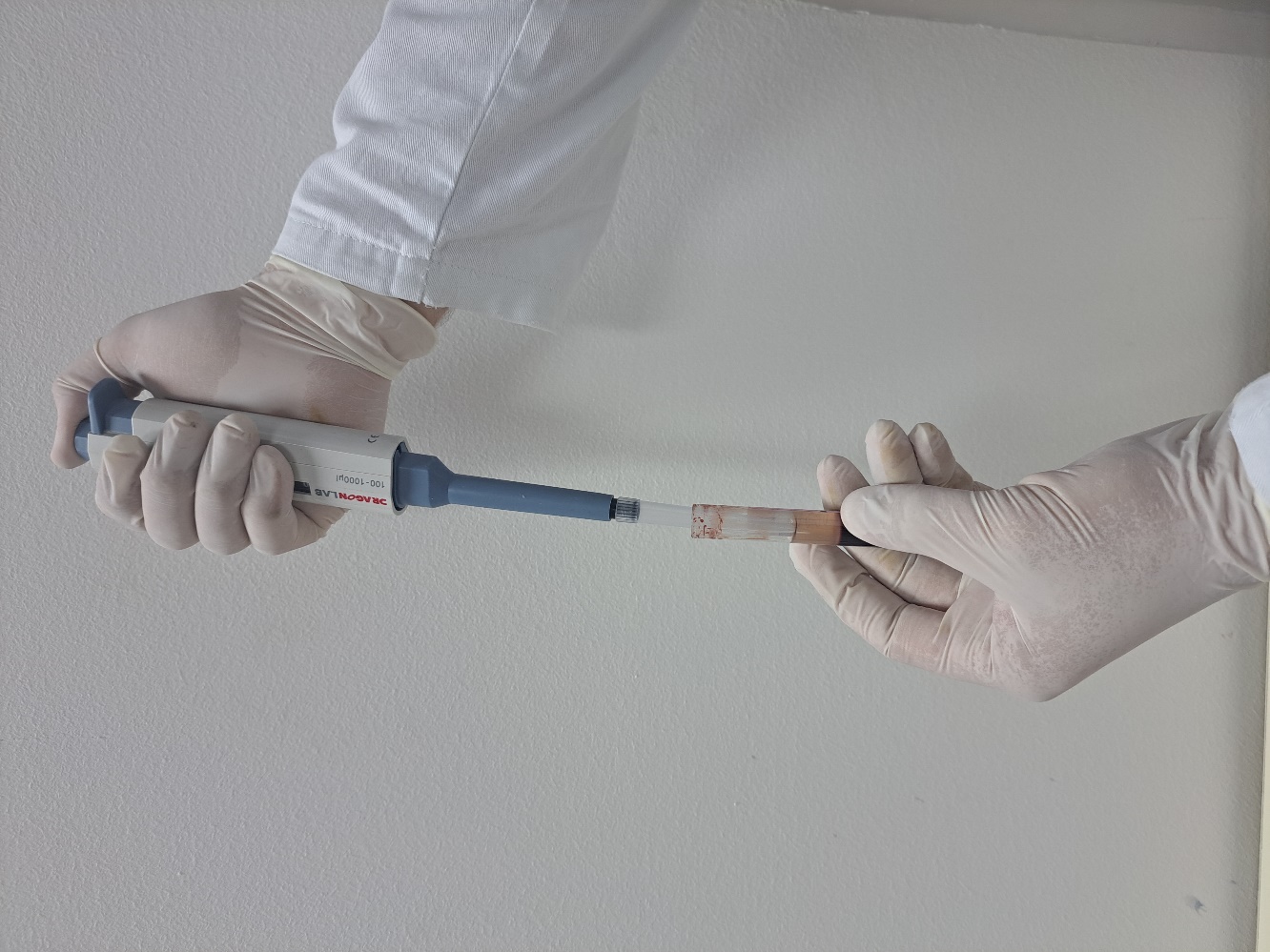 Dalje se izdvojena krvna plazma i donora i recipijenta prebacuje u posebne, staklene epruvete koje su obeležavaju oznakama D (donor) i R (recipijent), kako bi se kasnije znalo kome pripada koji uzorak krvne plazme.
Izdvajanje eritrocita donora i recipijenta
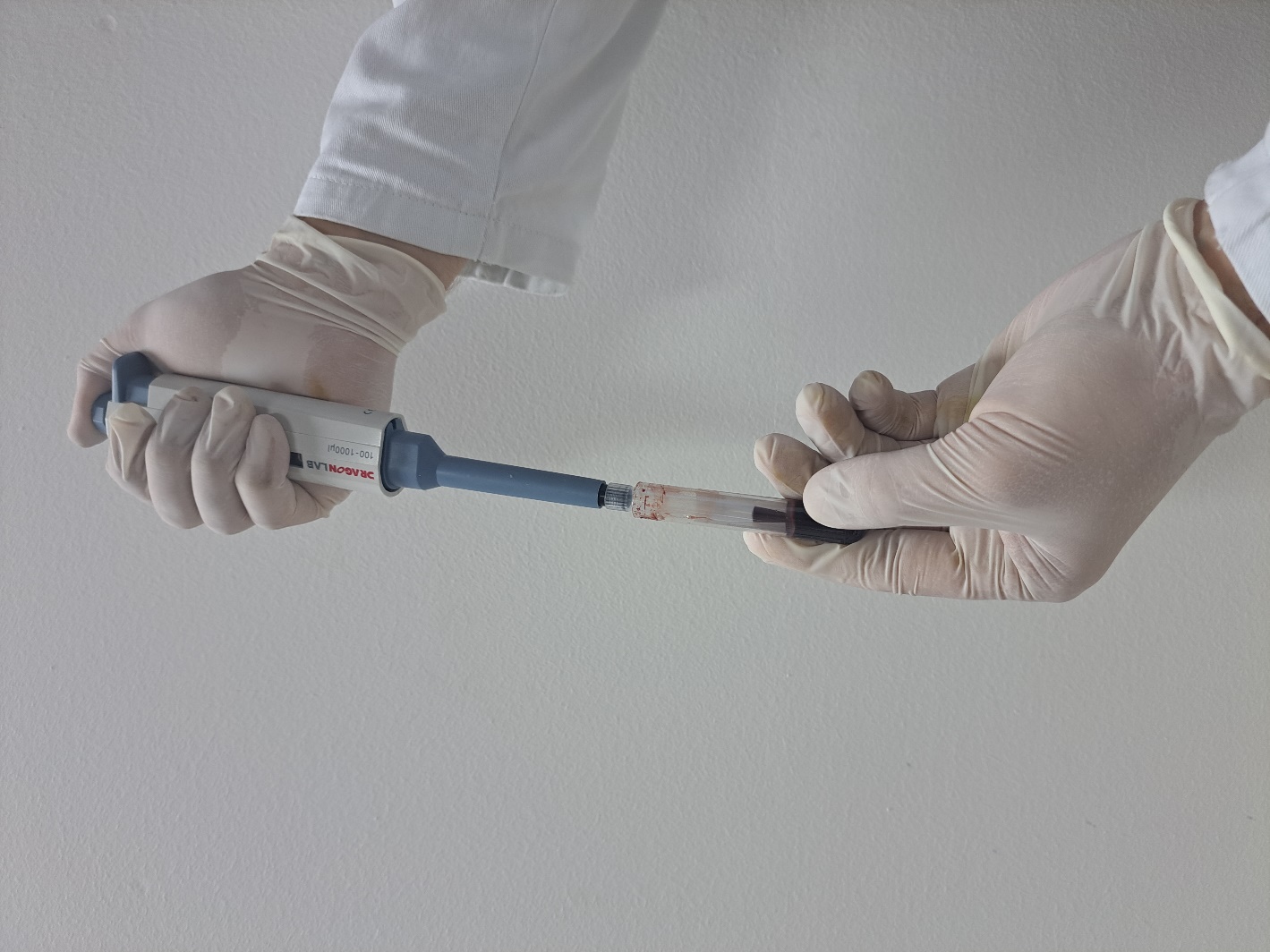 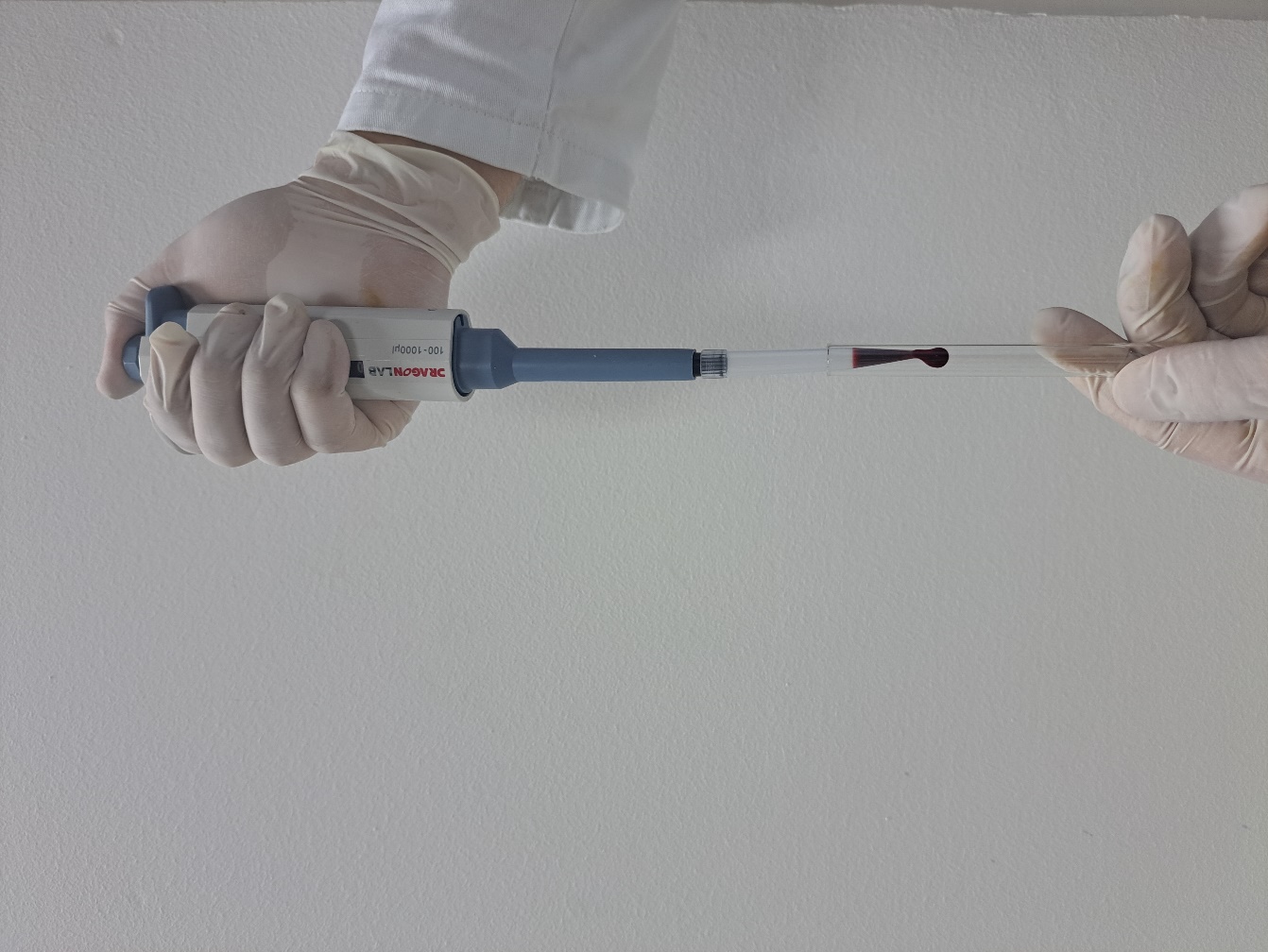 Pošto se krvne plazme donora i recipijenta prebace u posebne, staklene epruvete, pristupa se prebacivanju 0,2 mL eritrocita i donora i recipijenta takođe u posebne staklene epruvete, obeležene na istovetan način.
Izdvajanje eritrocita donora i recipijenta
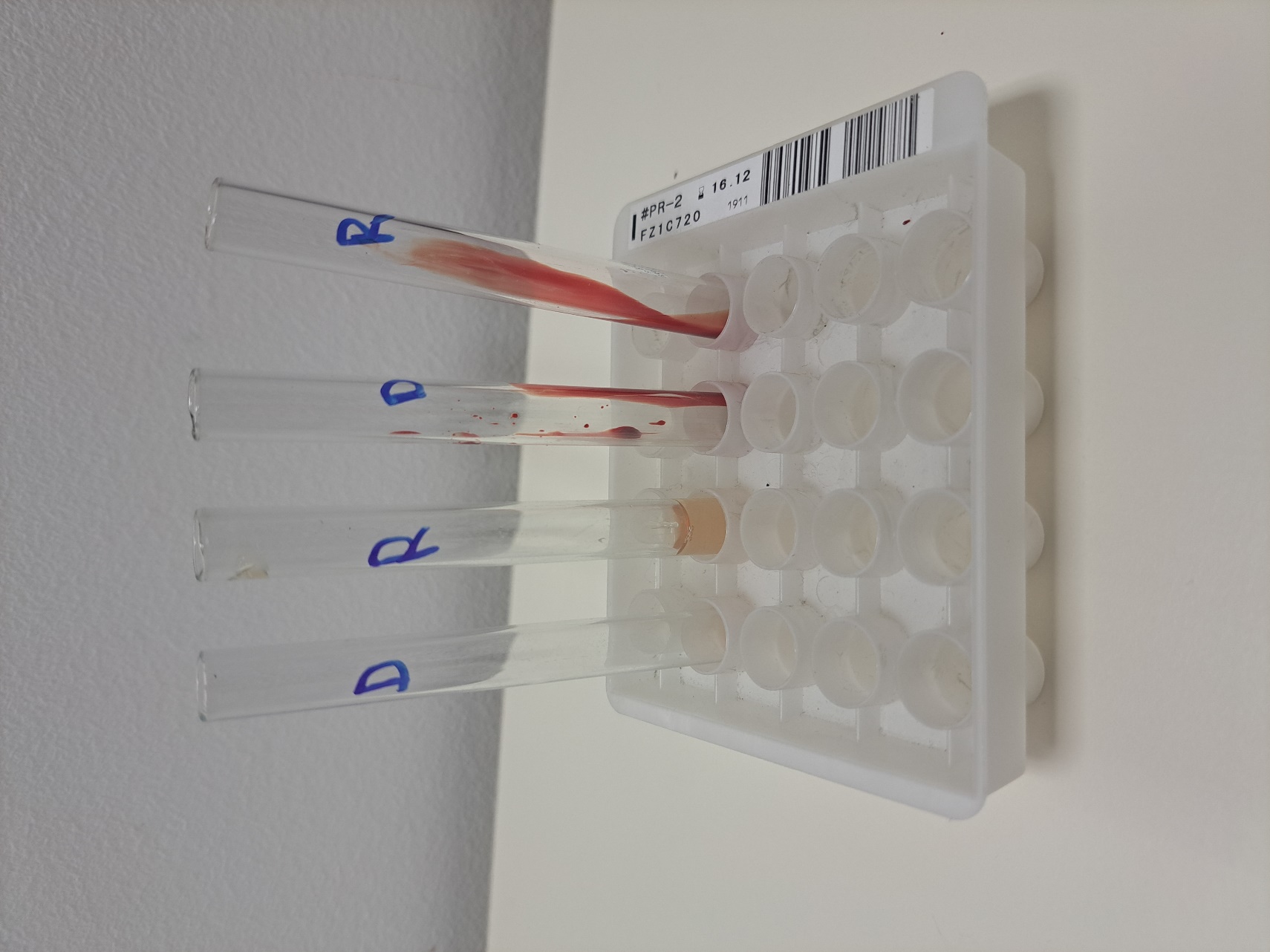 Na slici su prikazane četiri epruvete u kojima se, posmatrano s leva na desno, nalaze: krvna plazma donora (D), krvna plazma recipijenta (R), eritrociti donora (D) i eritrociti recipijenta (D).
Ispiranje eritrocita donora i recipijenta
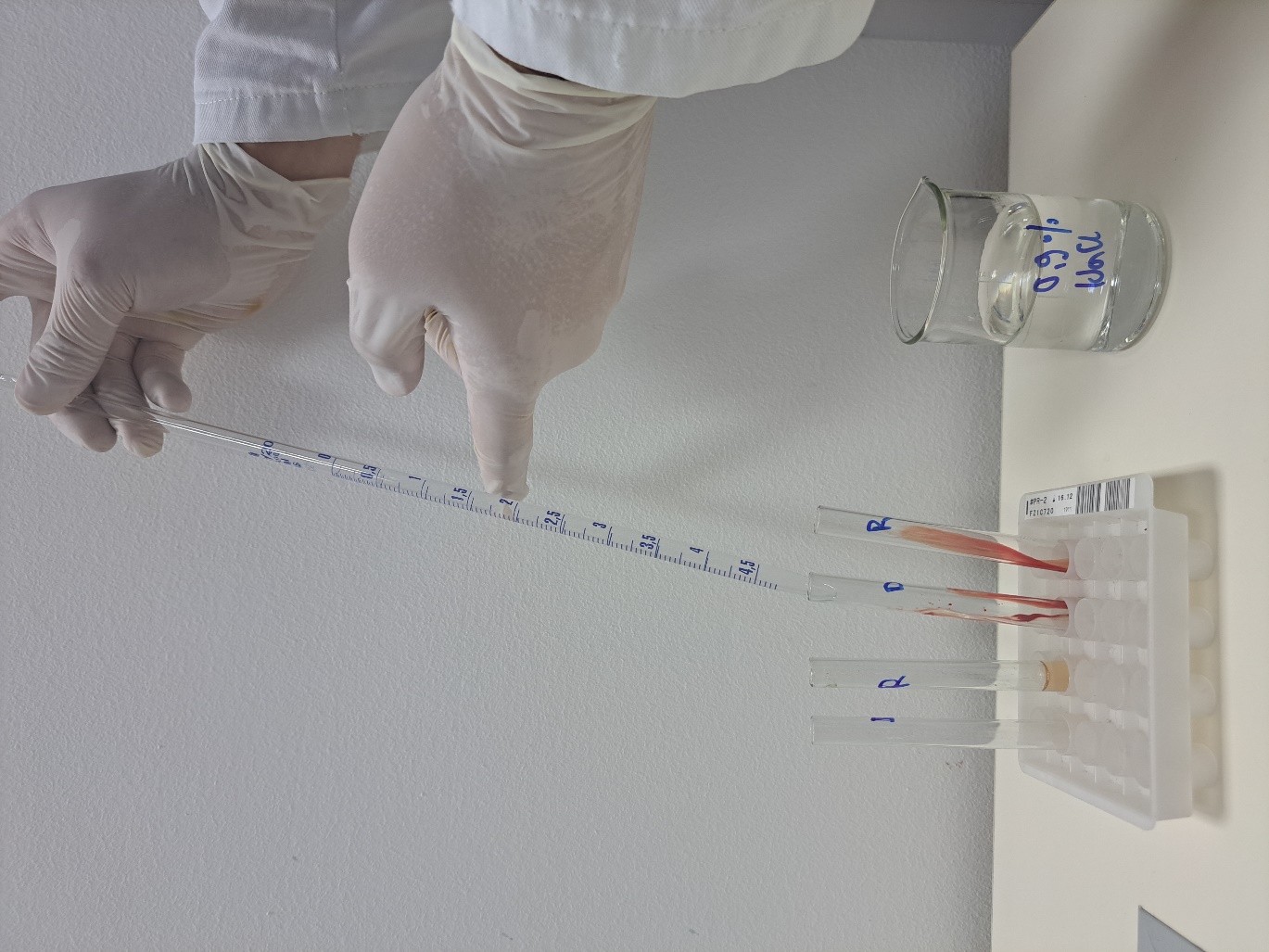 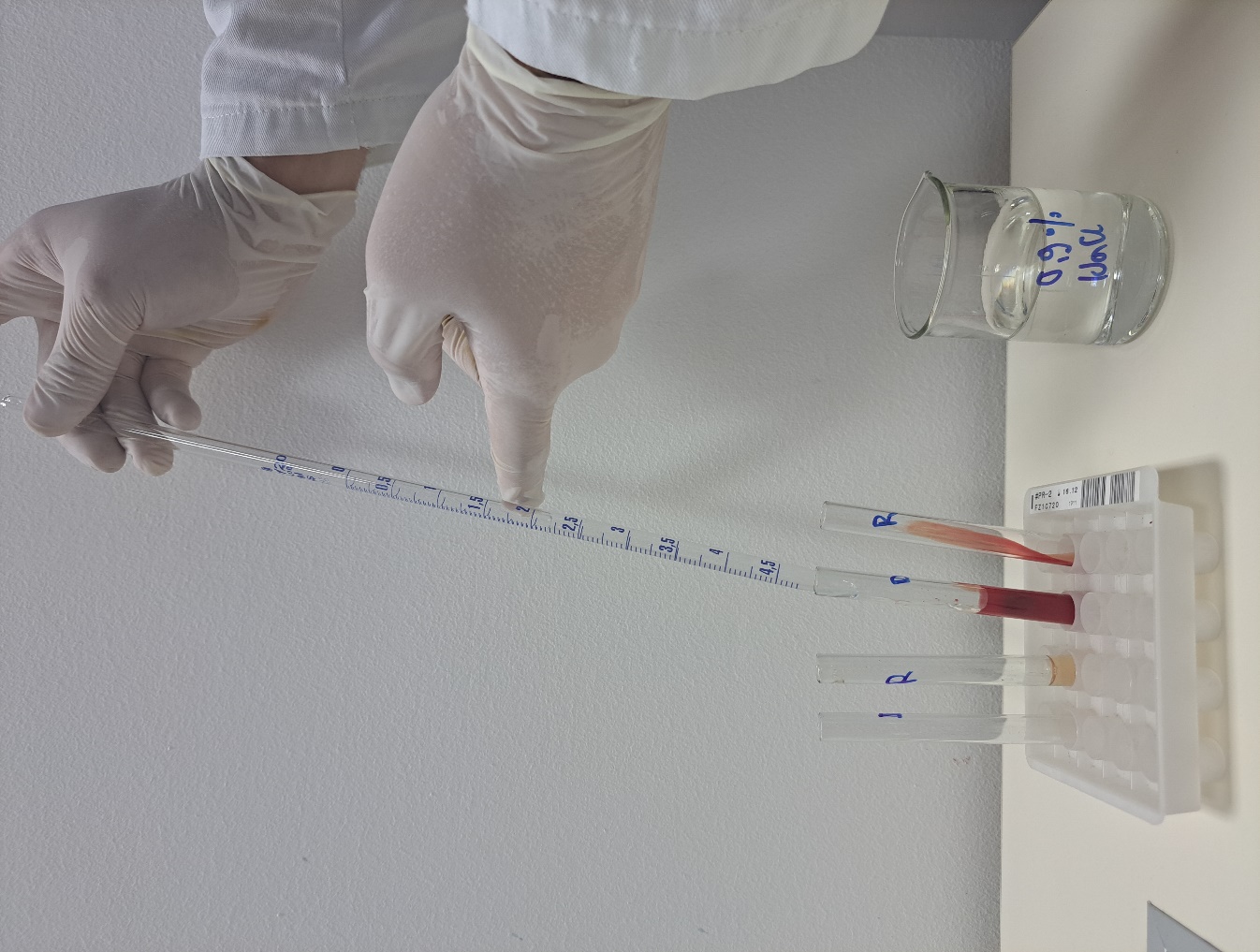 Nakon izdvajanja eritrocita u posebne epruvete pristupa se njihovom ispiranju. Pri tome, ispiraju se eritrociti i donora i recipijenta, tako što se u epruvetu u kojoj se nalazi 0,2 mL eritrocita dodaje 4,8 mL fiziološkog rastvora (0,9% NaCl). Zatim se epruvete centrifugiraju na 4000 rpm tokom 2 minuta, kako bi se izdvojio supernatant. Izdvojeni supernatant se odbacuje, a čitav postupak ponavlja još 2 ili 3 puta, odnosno, sve dok supernatant ne postane bezbojan.
Ispiranje eritrocita donora i recipijenta
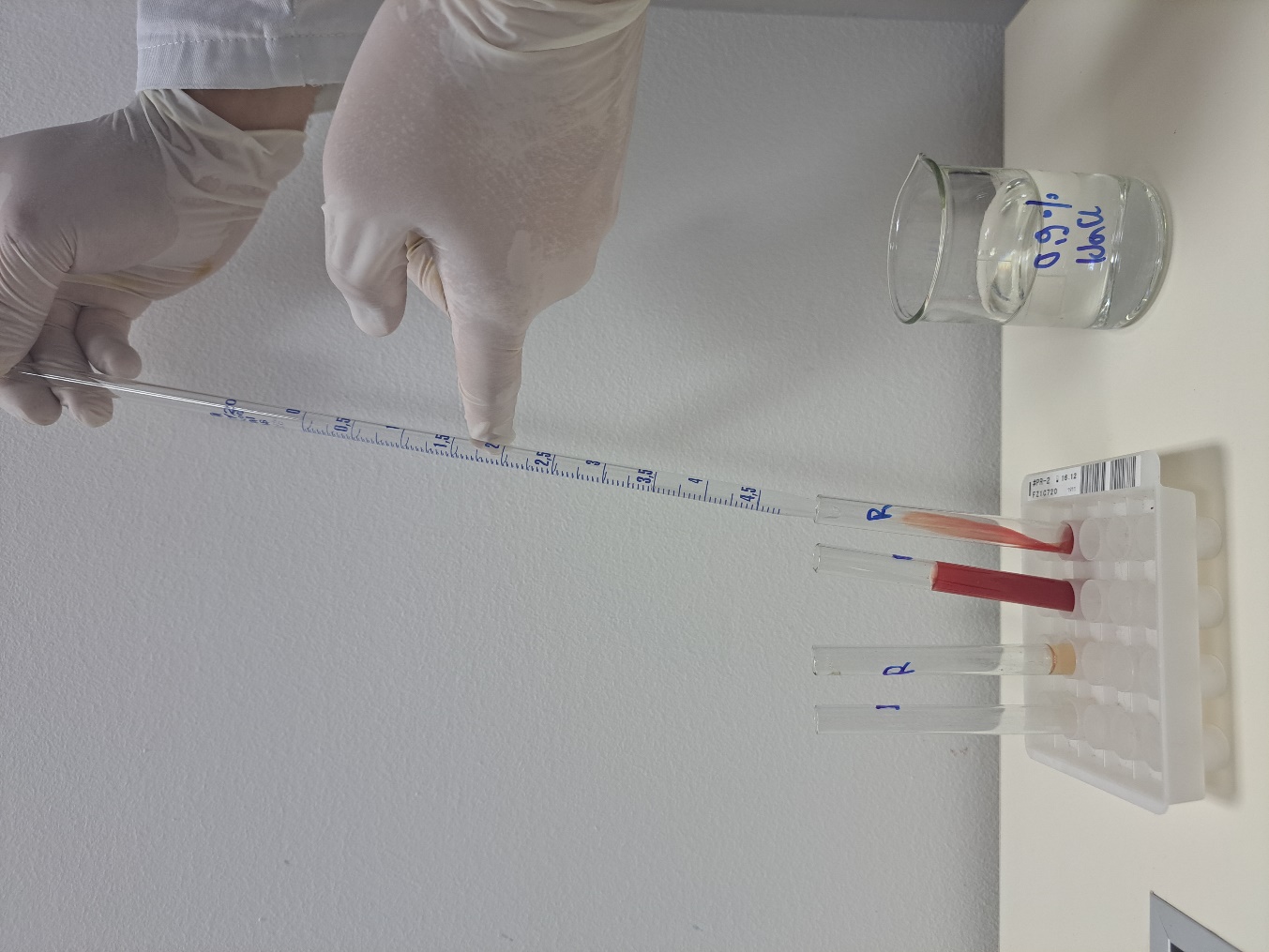 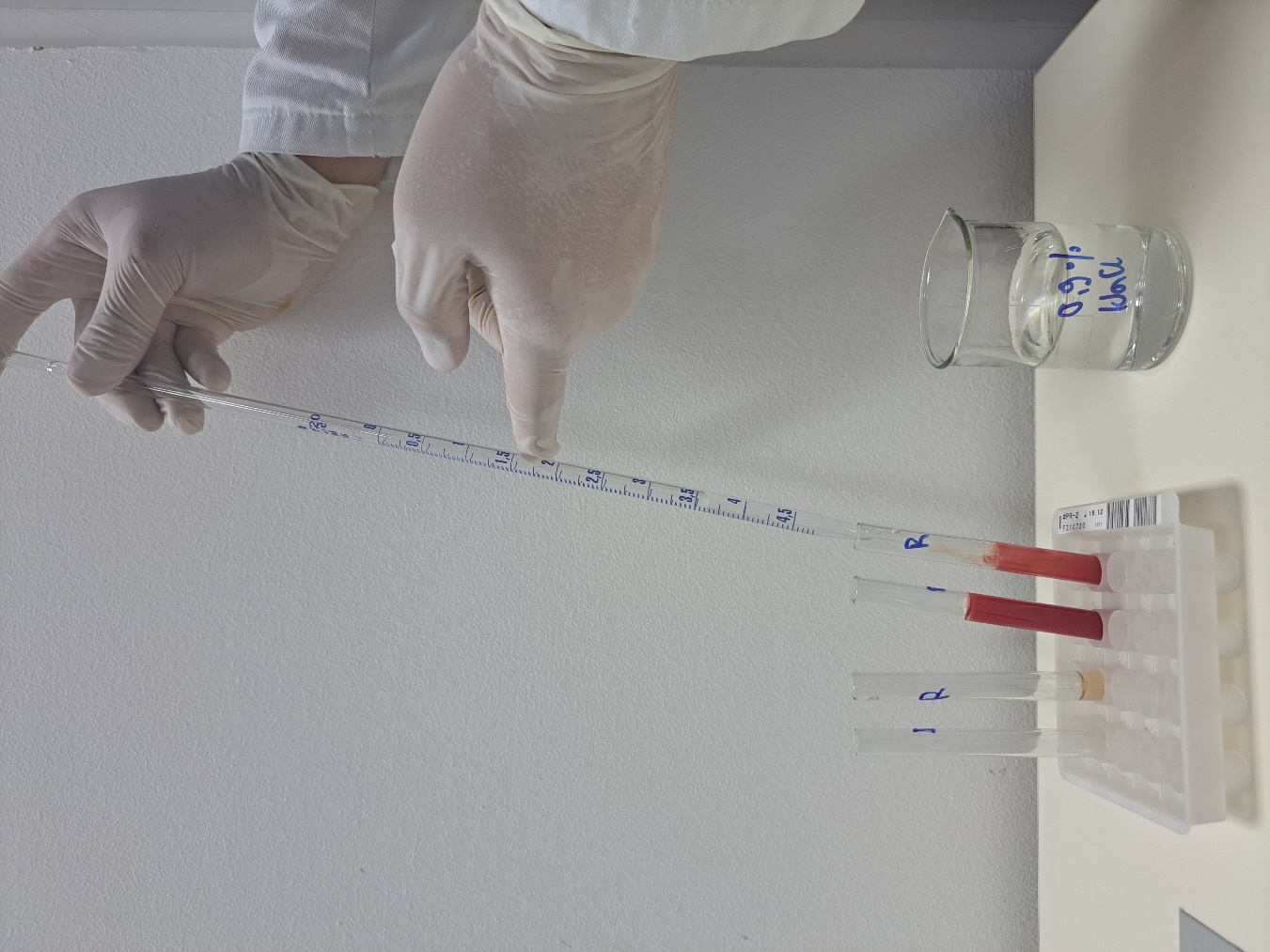 Nakon izdvajanja eritrocita u posebne epruvete pristupa se njihovom ispiranju. Pri tome, ispiraju se eritrociti i donora i recipijenta, tako što se u epruvetu u kojoj se nalazi 0,2 mL eritrocita dodaje 4,8 mL fiziološkog rastvora (0,9% NaCl). Zatim se epruvete centrifugiraju na 4000 rpm tokom 2 minuta, kako bi se izdvojio supernatant. Izdvojeni supernatant se odbacuje, a čitav postupak ponavlja još 2 ili 3 puta, odnosno, sve dok supernatant ne postane bezbojan.
Ispiranje eritrocita donora i recipijenta
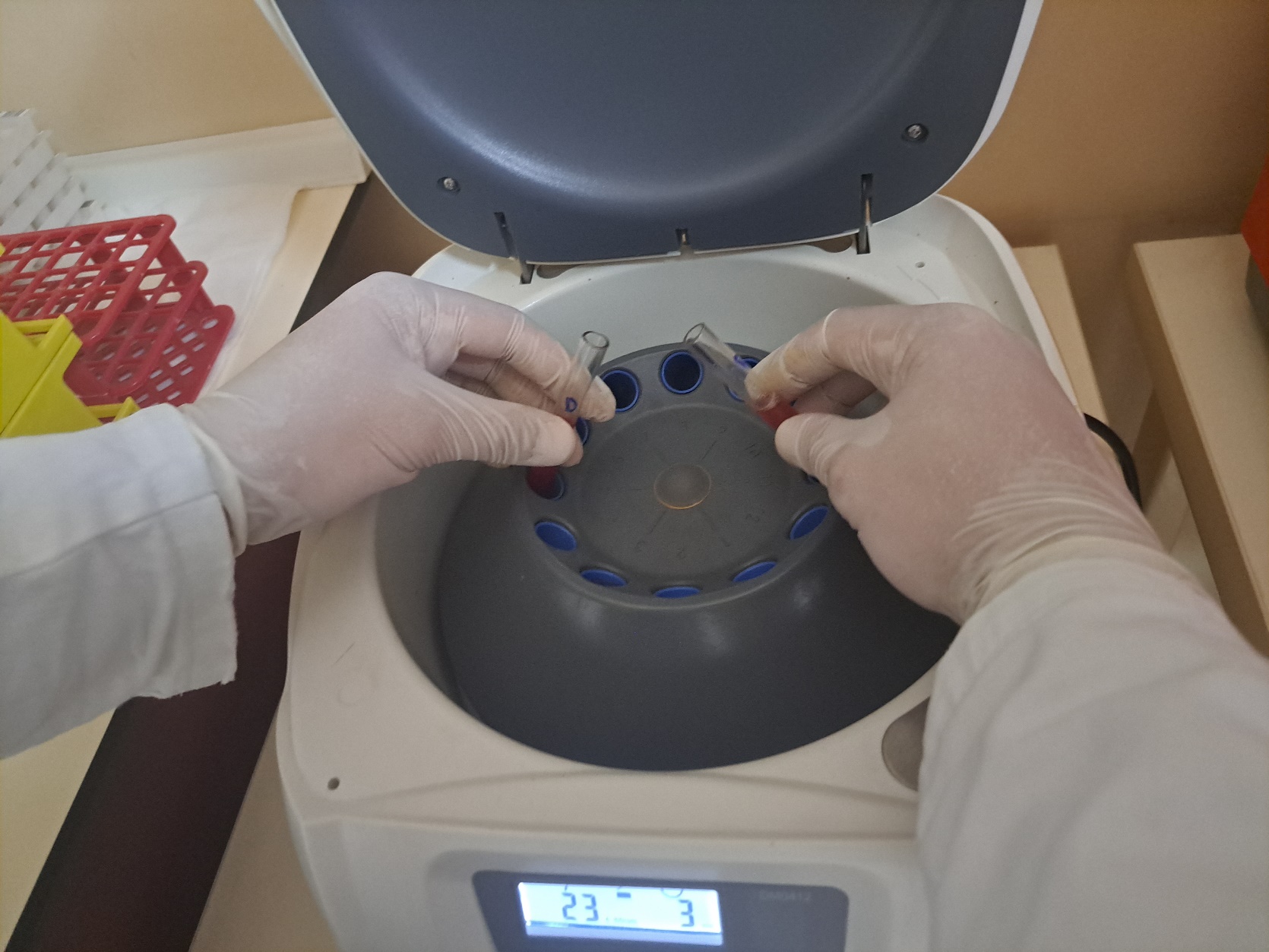 Nakon izdvajanja eritrocita u posebne epruvete pristupa se njihovom ispiranju. Pri tome, ispiraju se eritrociti i donora i recipijenta, tako što se u epruvetu u kojoj se nalazi 0,2 mL eritrocita dodaje 4,8 mL fiziološkog rastvora (0,9% NaCl). Zatim se epruvete centrifugiraju na 4000 rpm tokom 2 minuta, kako bi se izdvojio supernatant. Izdvojeni supernatant se odbacuje, a čitav postupak ponavlja još 2 ili 3 puta, odnosno, sve dok supernatant ne postane bezbojan.
Ispiranje eritrocita donora i recipijenta
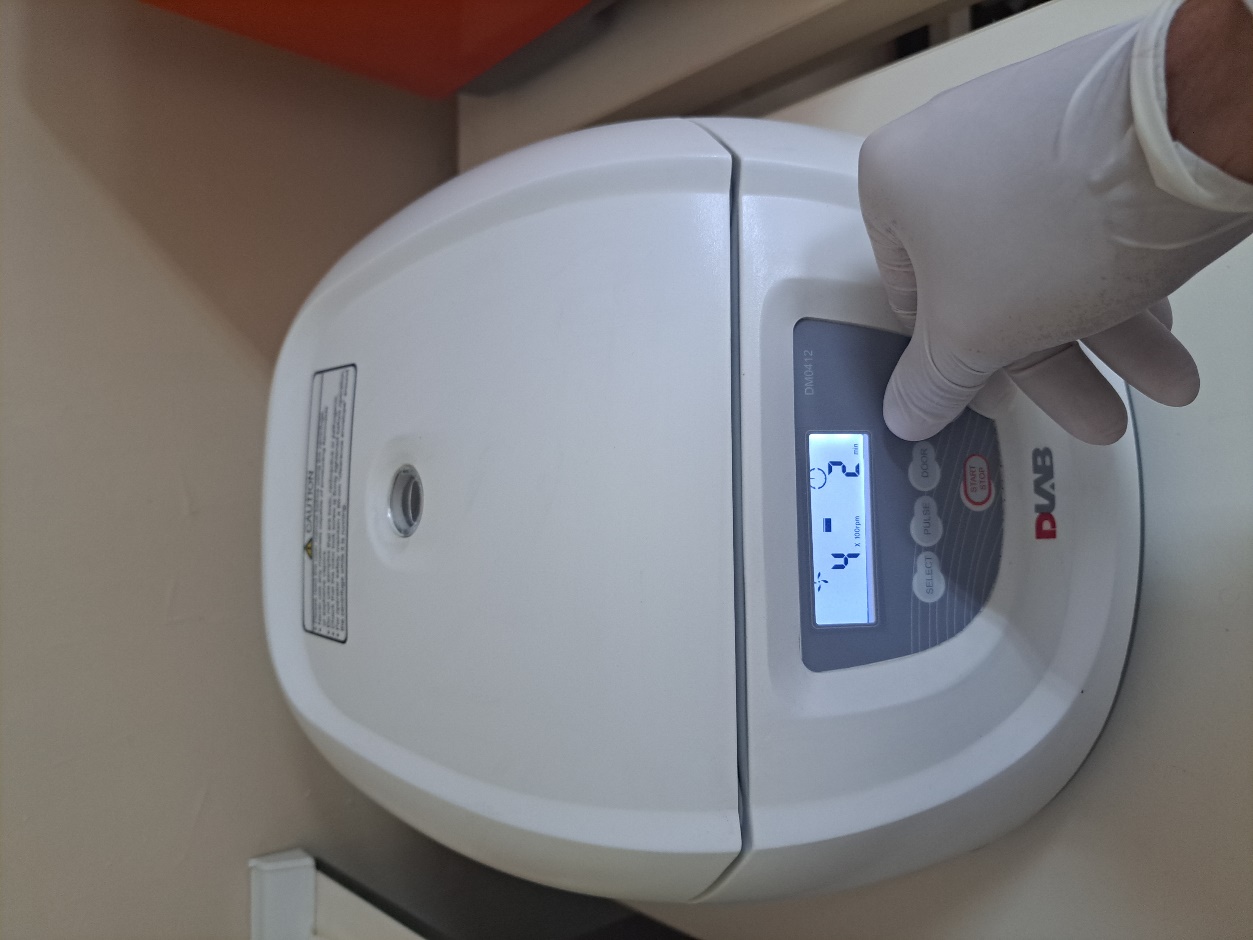 Nakon izdvajanja eritrocita u posebne epruvete pristupa se njihovom ispiranju. Pri tome, ispiraju se eritrociti i donora i recipijenta, tako što se u epruvetu u kojoj se nalazi 0,2 mL eritrocita dodaje 4,8 mL fiziološkog rastvora (0,9% NaCl). Zatim se epruvete centrifugiraju na 4000 rpm tokom 2 minuta, kako bi se izdvojio supernatant. Izdvojeni supernatant se odbacuje, a čitav postupak ponavlja još 2 ili 3 puta, odnosno, sve dok supernatant ne postane bezbojan.
Ispiranje eritrocita donora i recipijenta
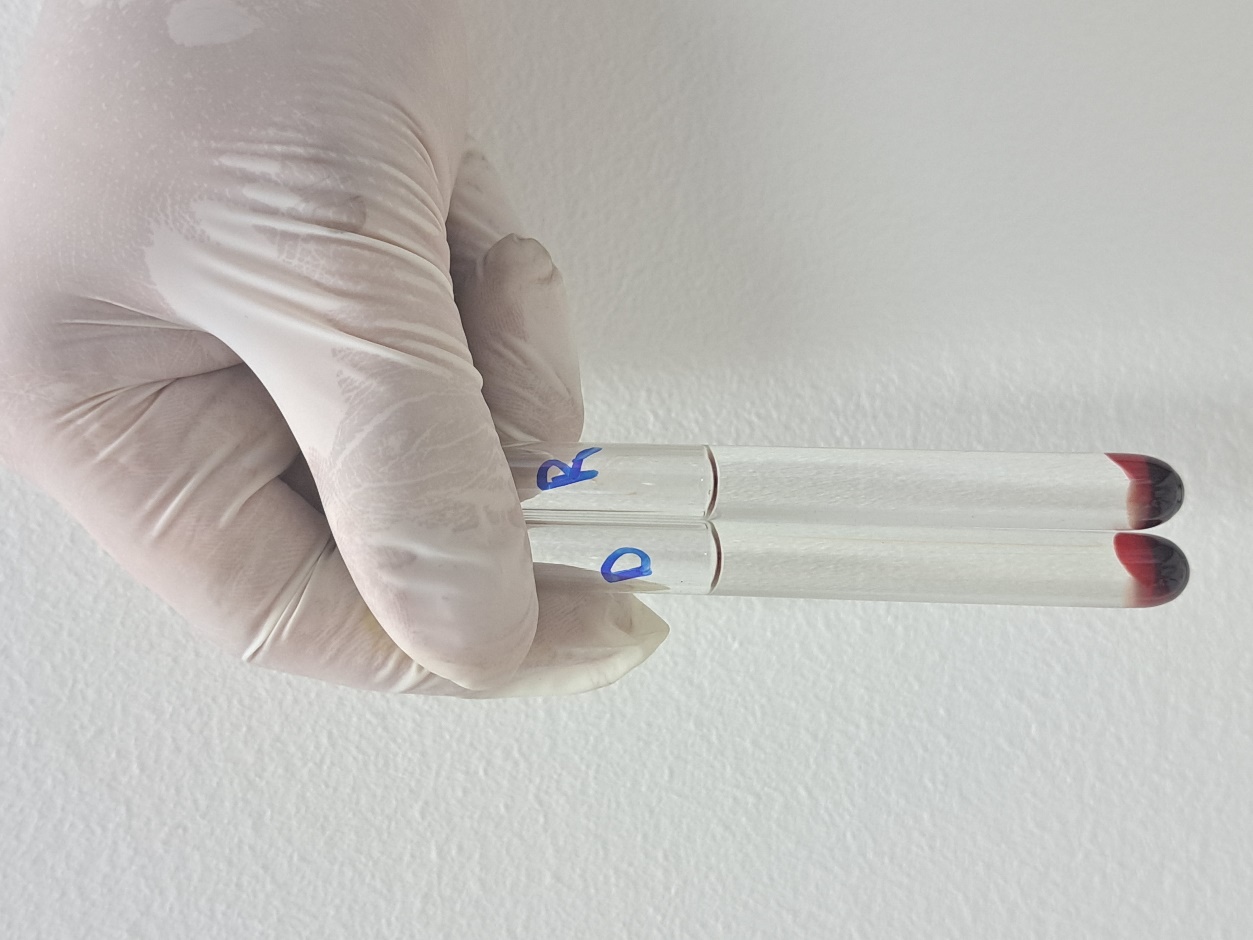 Na slici se zapaža da je supernatan, izdvojen iznad taloga eritrocita, postao bezbojan posle tri uzastopna ispiranja eritrocita, što ukazuje da su eritrociti dovoljno isprani.
Priprema eritrocita za unakrsni test u epruveti
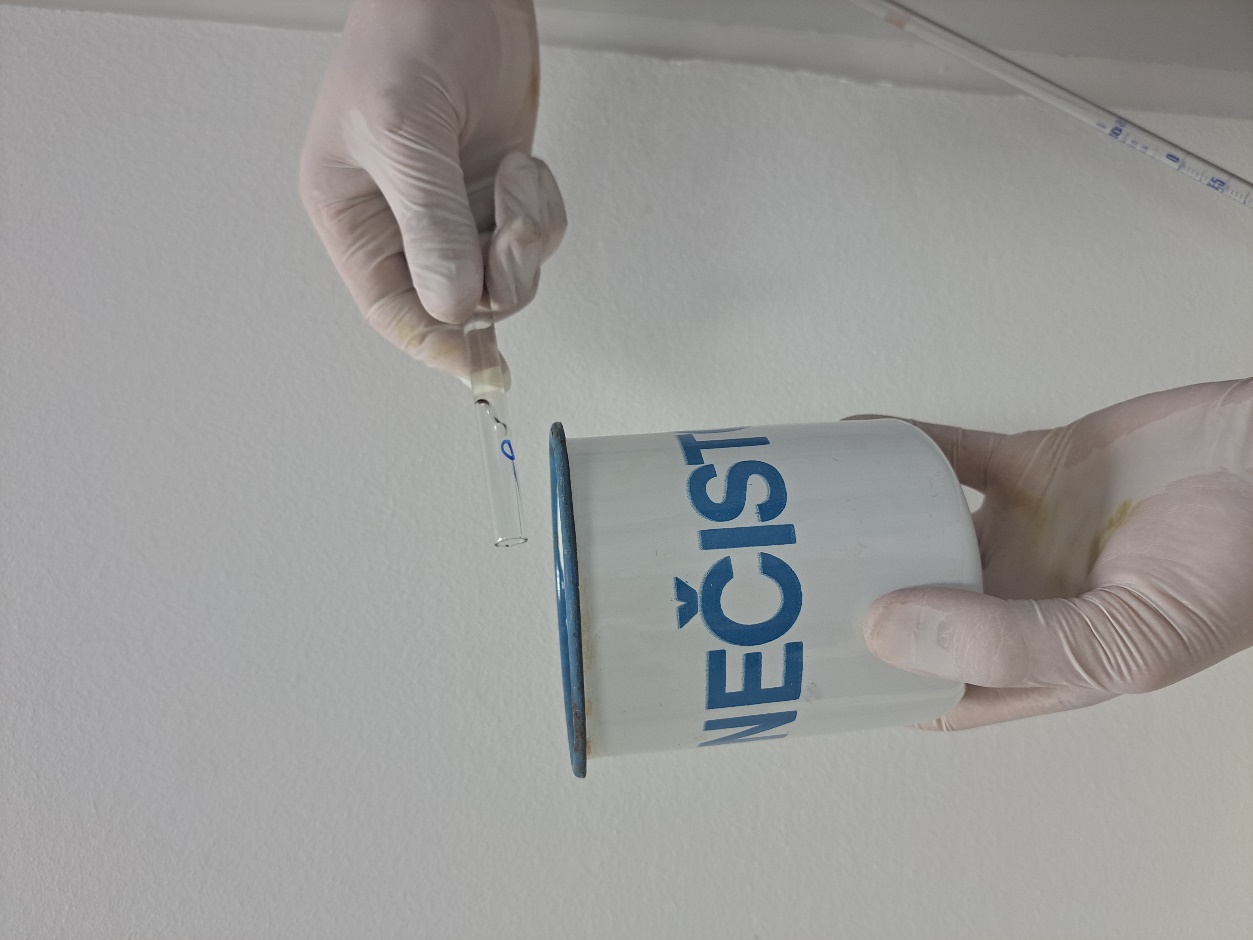 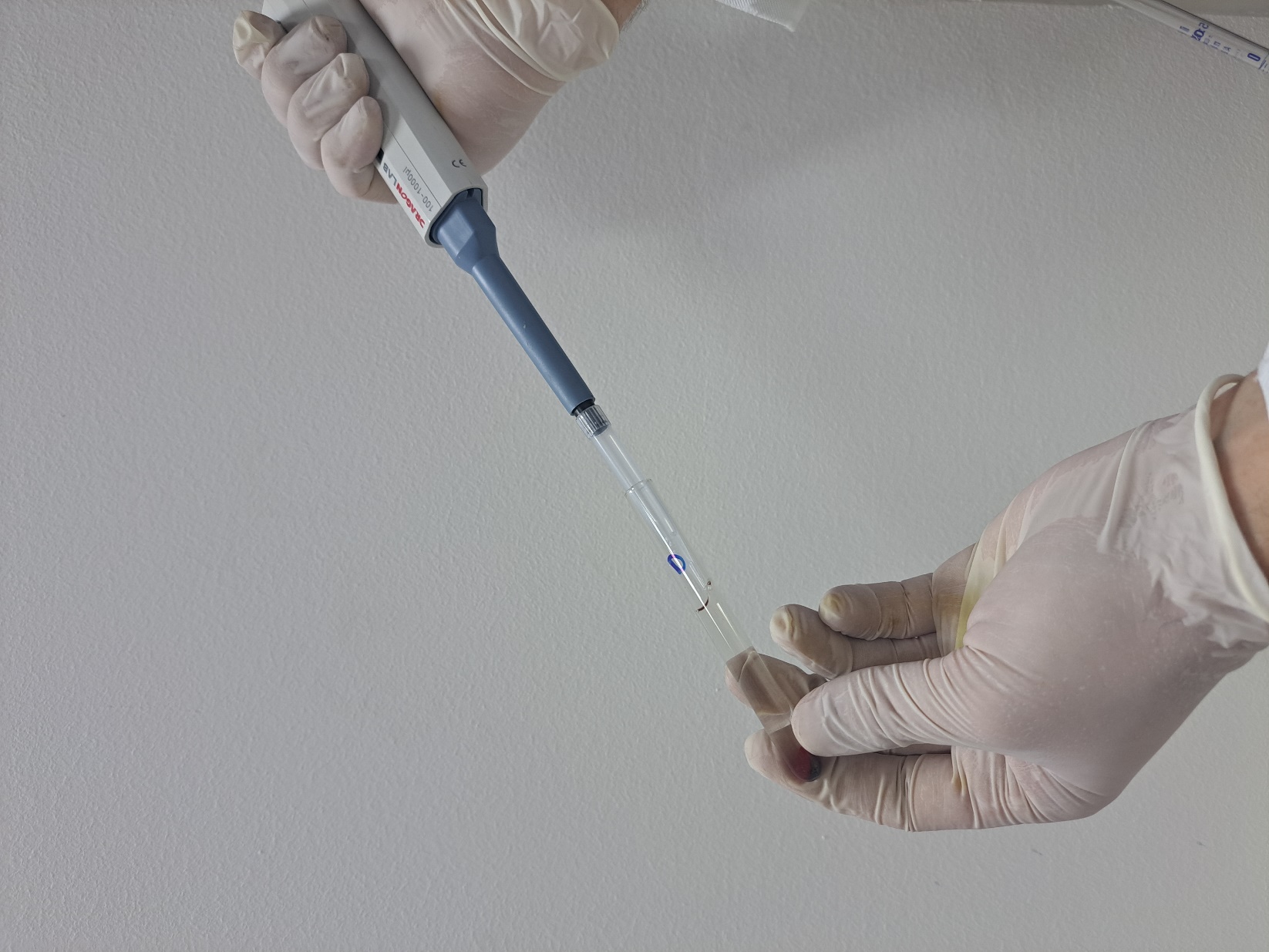 Dobijeni supernatant se odbacuje dekantovanjem ili se uklanja pipetom, dok se talogu ispranih eritrocita dodaje 3 mL fiziološkog rastvora (0,9% NaCl). Time se dobija suspenzija eritrocita koja se koristi za izvođenje unakrsnog testa u epruveti.
Glavni unakrsni test u epruveti
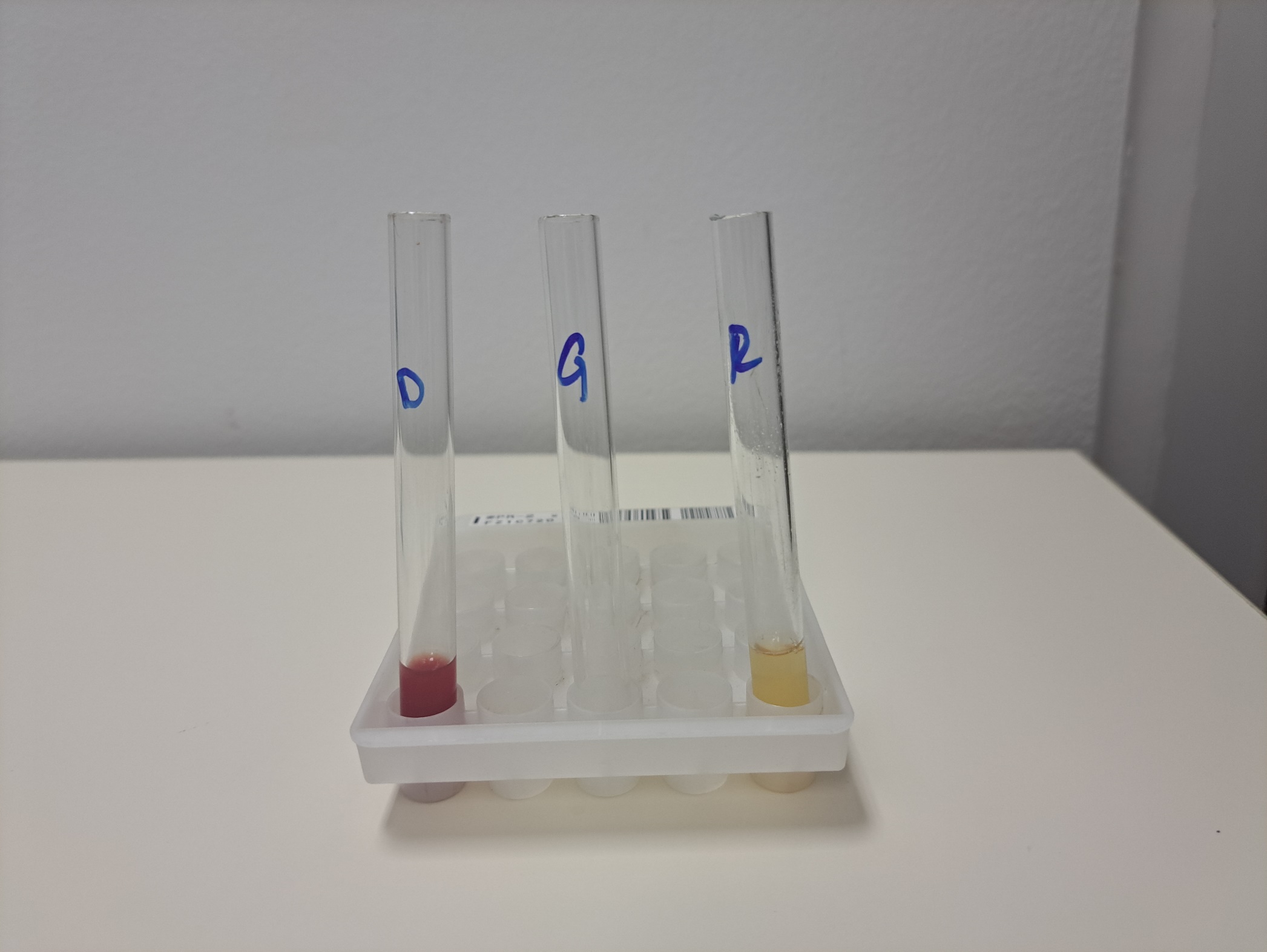 Glavni unakrsni test se izvodi tako što se suspenzija ispranih eritrocita donora i krvna plazma recipijenta sipaju u jednakim količanama u posebnu epruvetu koja se obeležava slovom G (glavni).
Glavni unakrsni test u epruveti
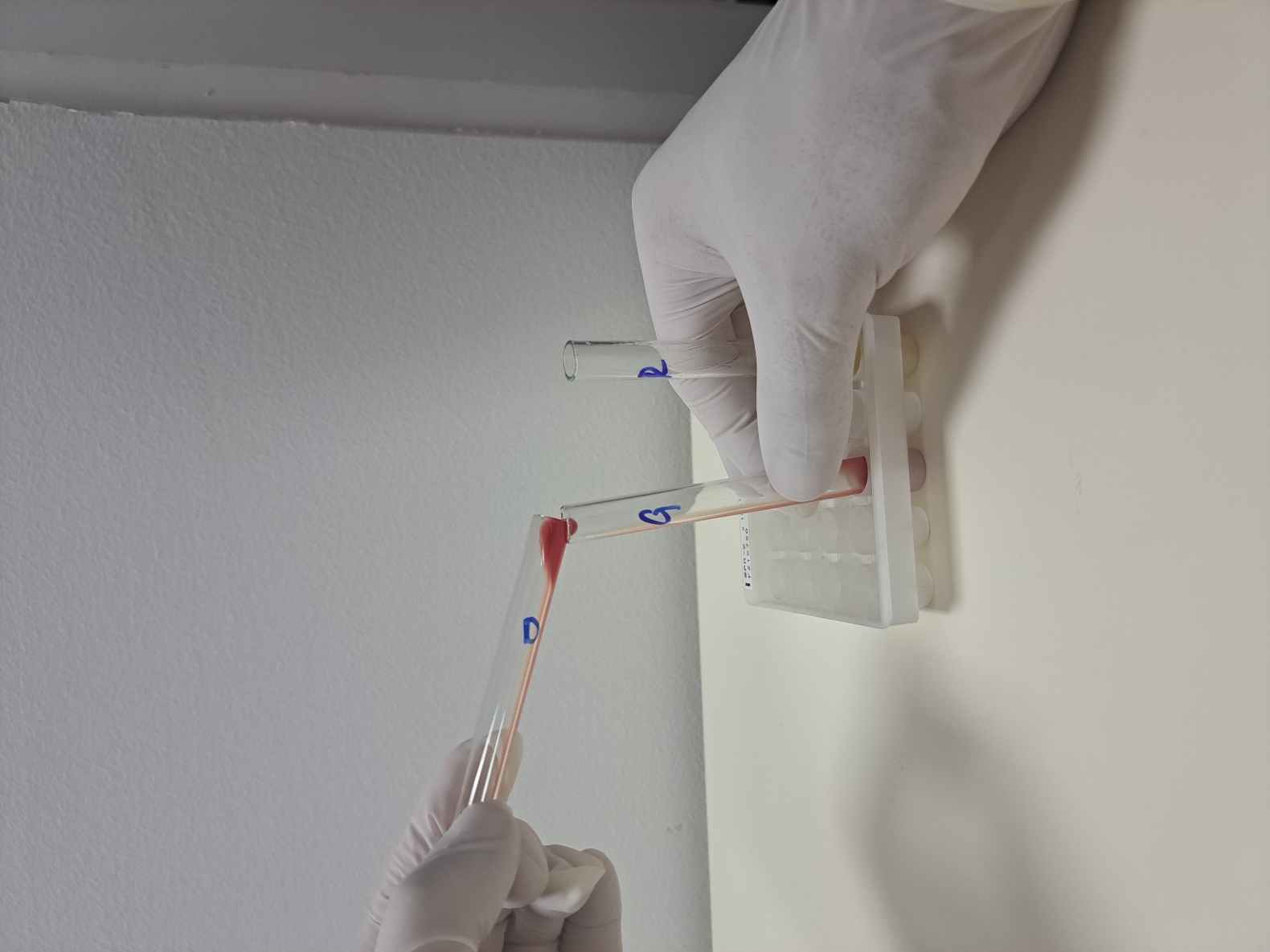 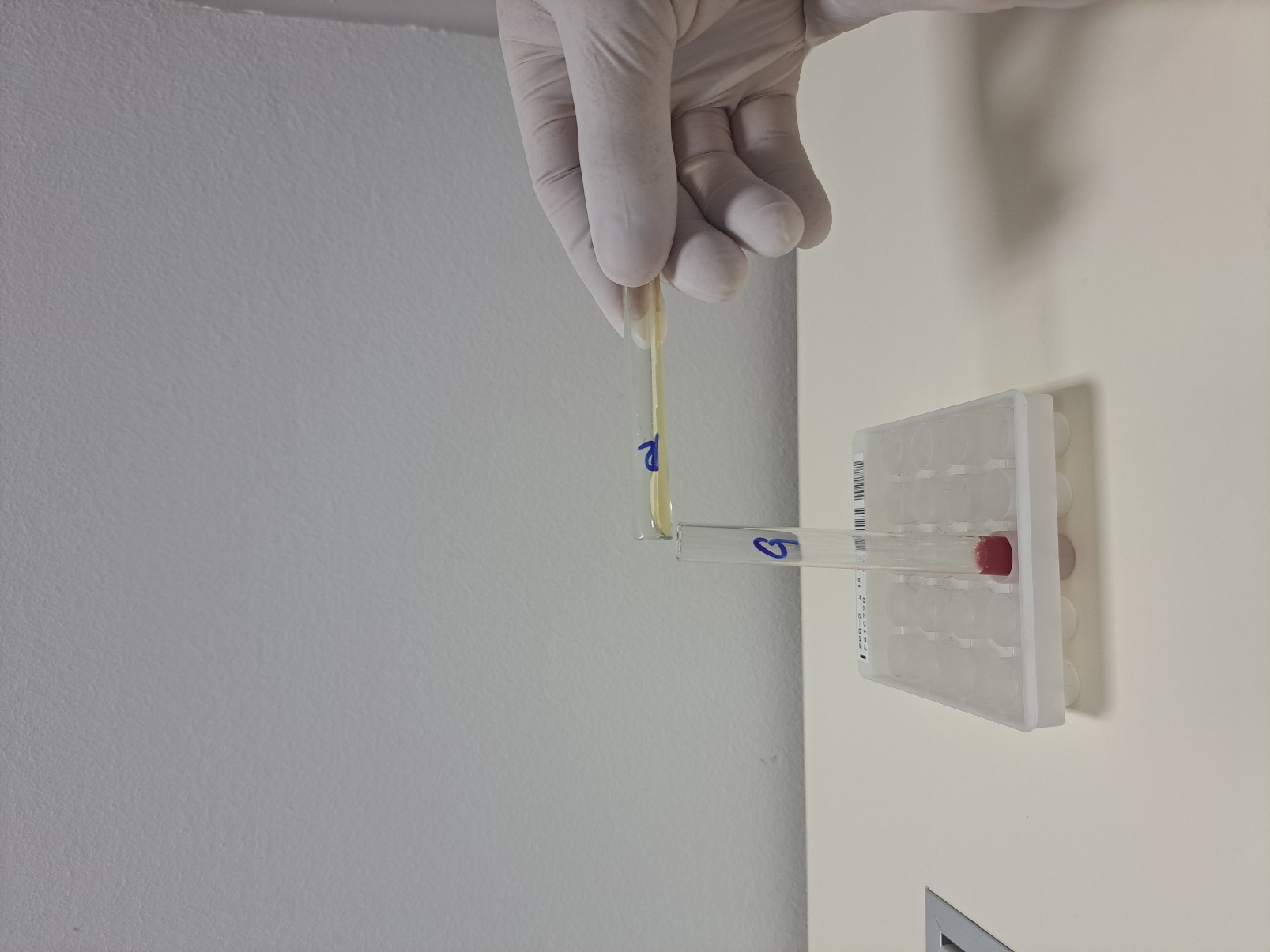 Glavni unakrsni test se izvodi tako što se suspenzija ispranih eritrocita donora i krvna plazma recipijenta sipaju u jednakim količanama u posebnu epruvetu koja se obeležava slovom G (glavni).
Sporedni unakrsni test u epruveti
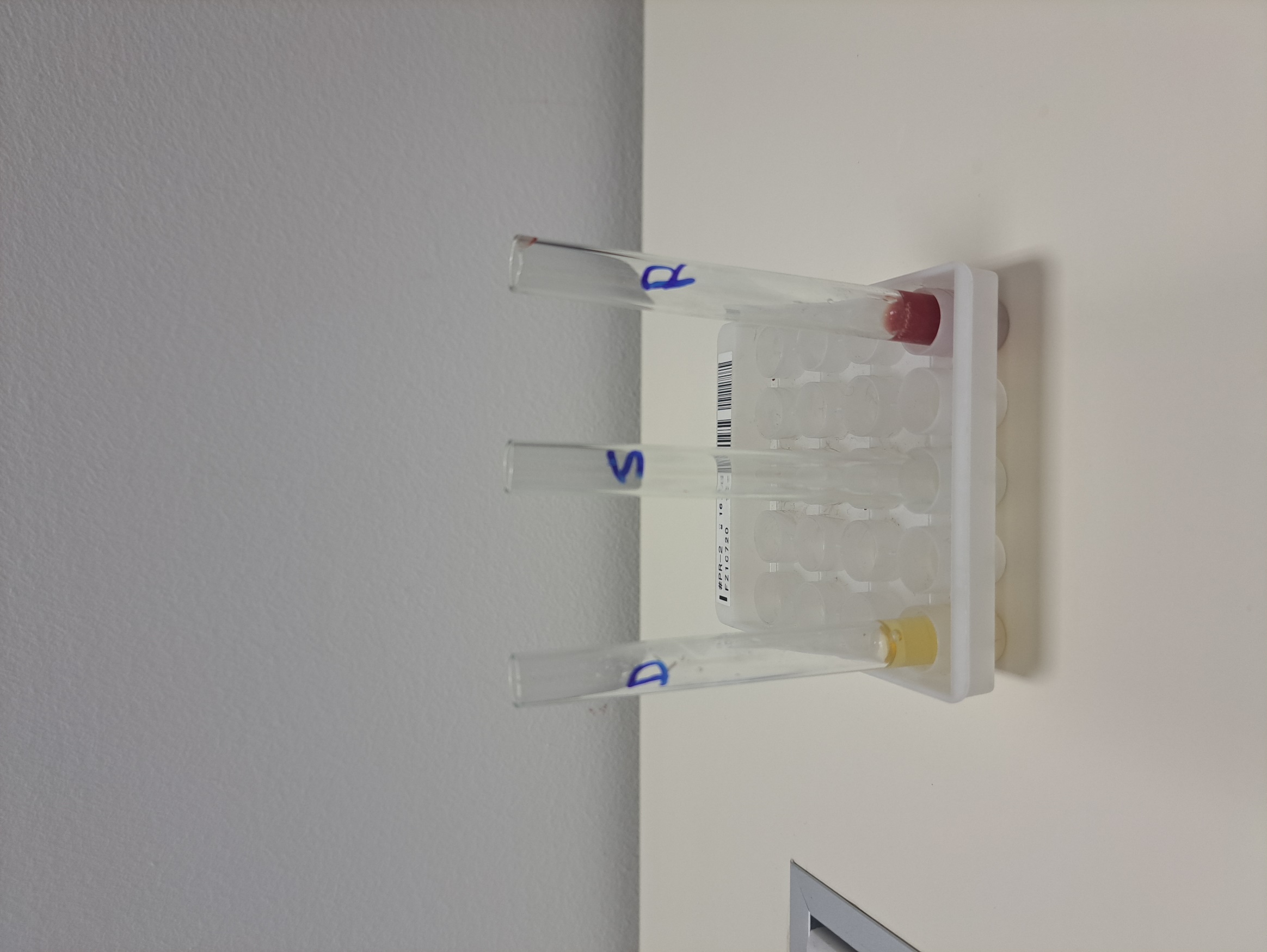 Sporedni unakrsni test se izvodi tako što se krvna plazma donora i suspenzija ispranih eritrocita recipijenta sipaju u jednakim količanama u posebnu epruvetu koja se obeležava slovom S (sporedni).
Sporedni unakrsni test u epruveti
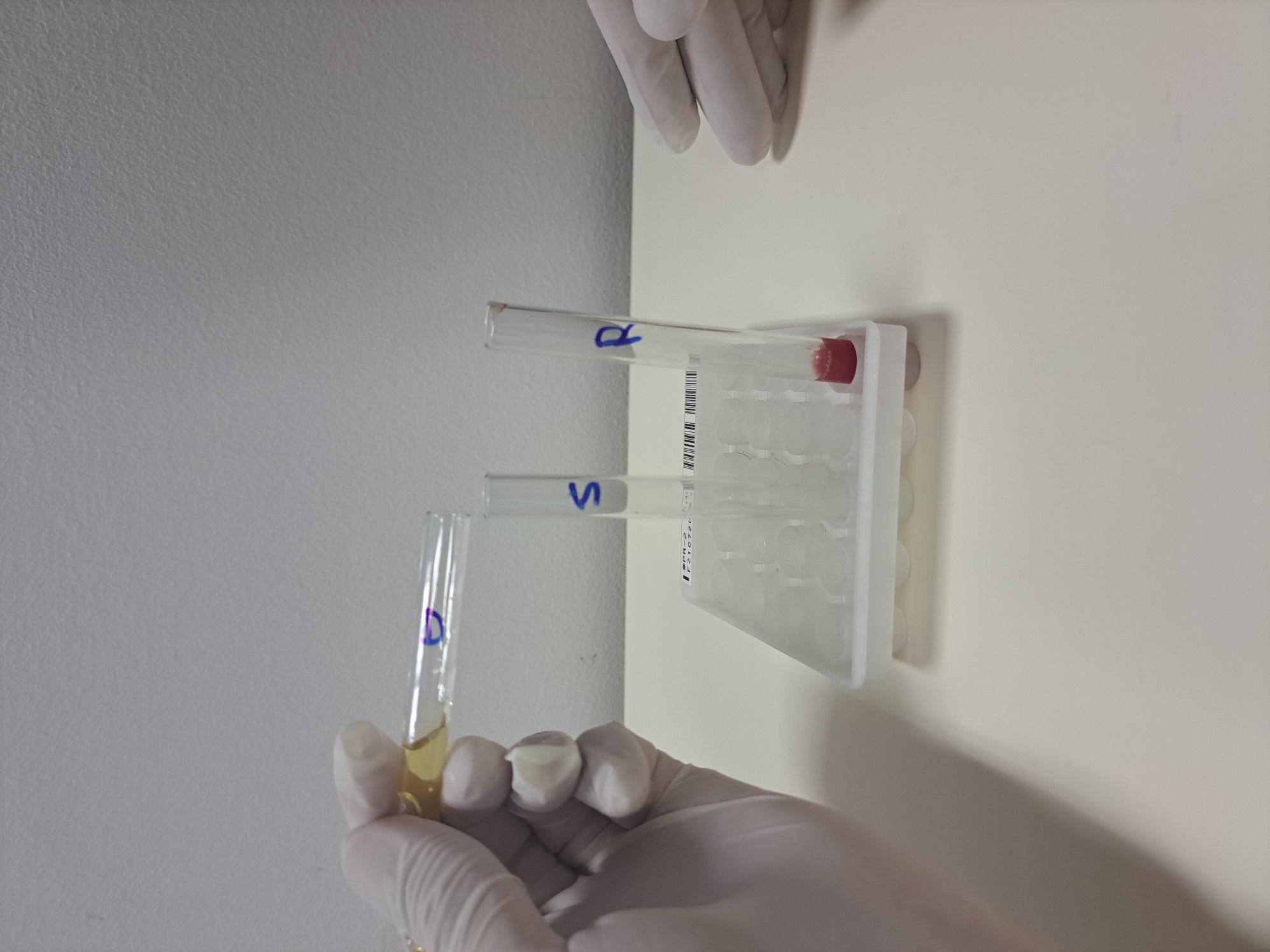 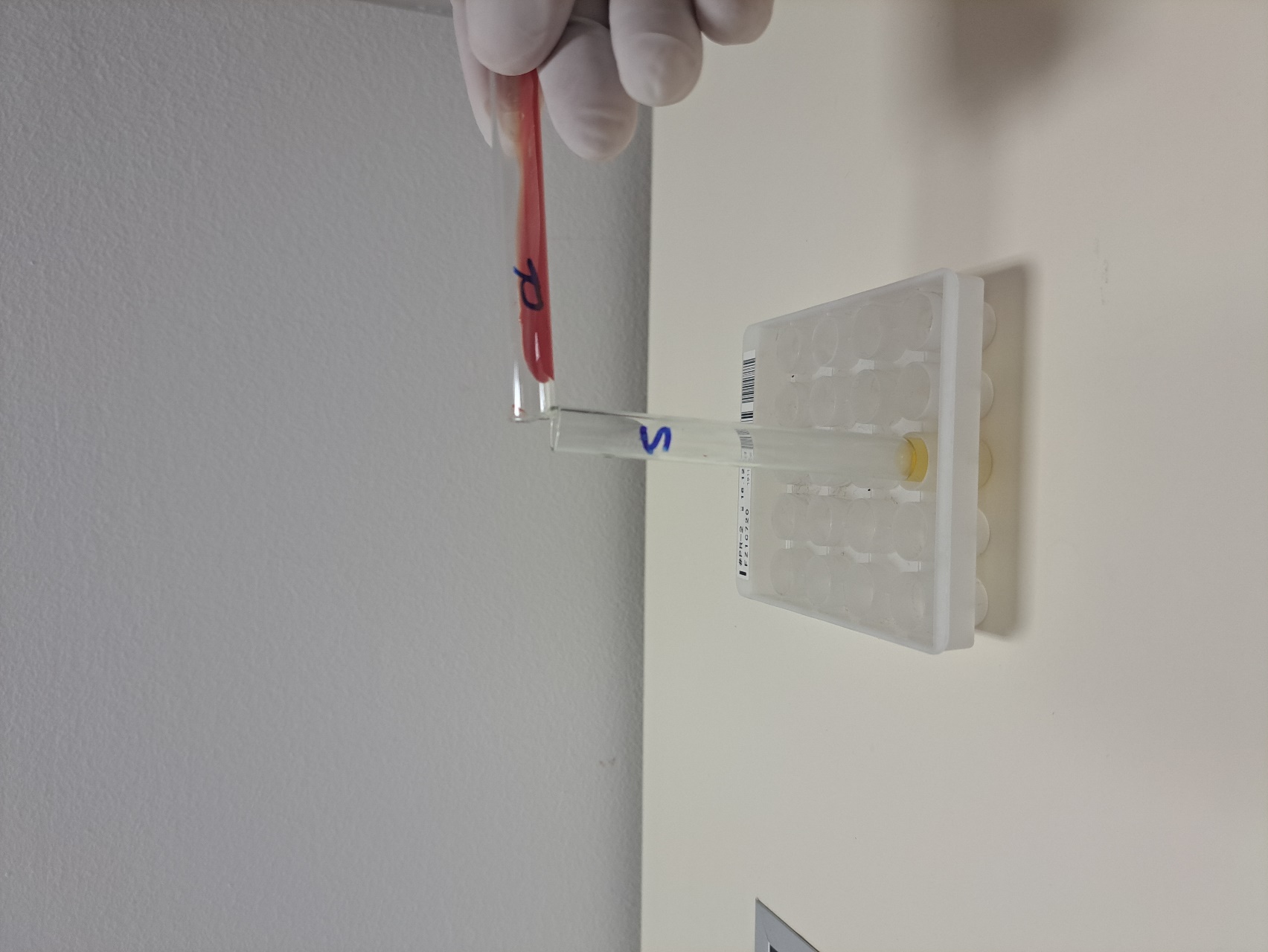 Sporedni unakrsni test se izvodi tako što se krvna plazma donora i suspenzija ispranih eritrocita recipijenta sipaju u jednakim količanama u posebnu epruvetu koja se obeležava slovom S (sporedni).
Glavni i sporedni unakrsni test u epruveti
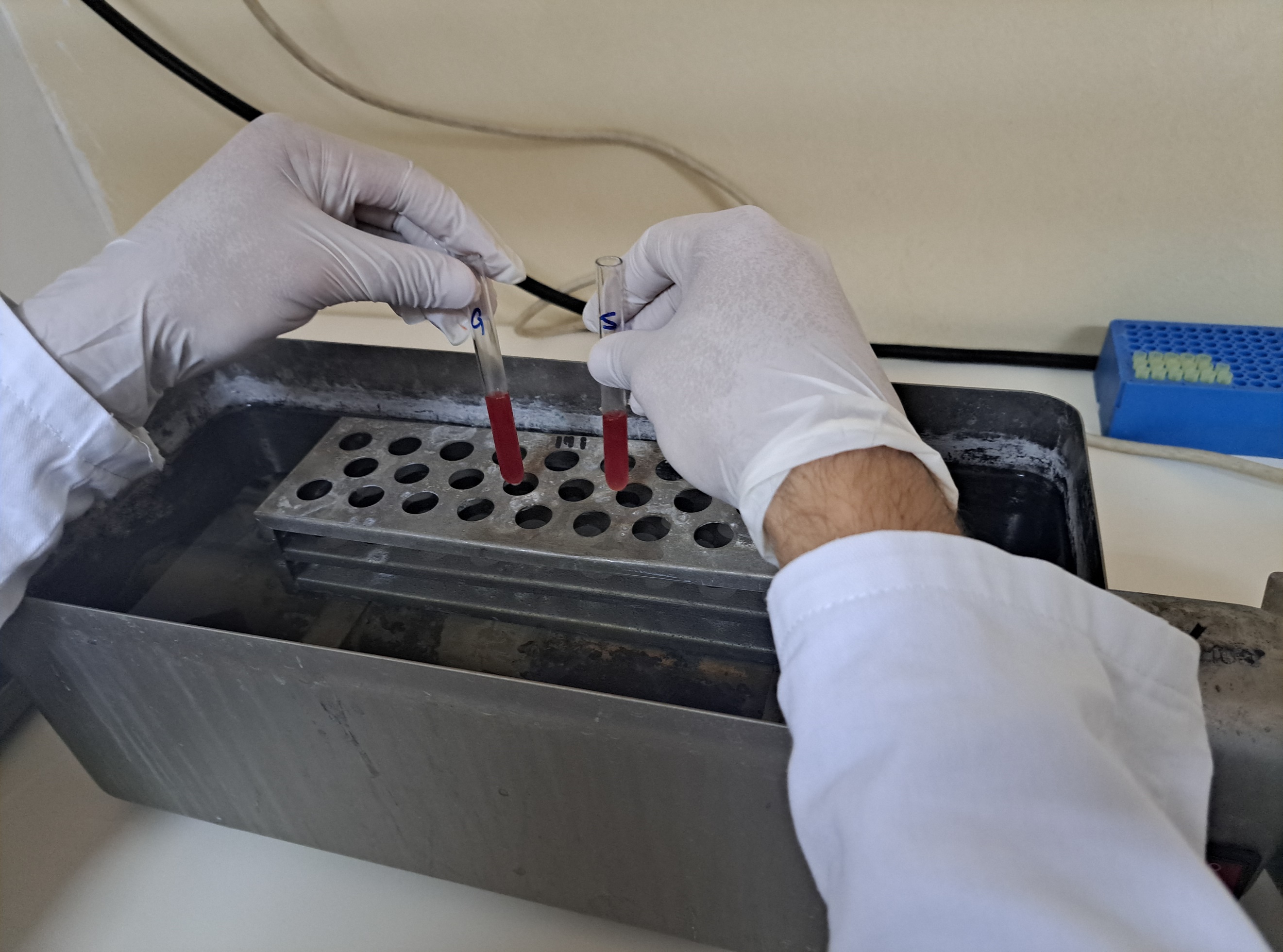 Obe epruvete, za glavni i sporedni unakrsni test u epruveti, stavljaju se na inkubaciju, u vodeno kupatilo, na 37 °C tokom 15 minuta.
Glavni i sporedni unakrsni test u epruveti
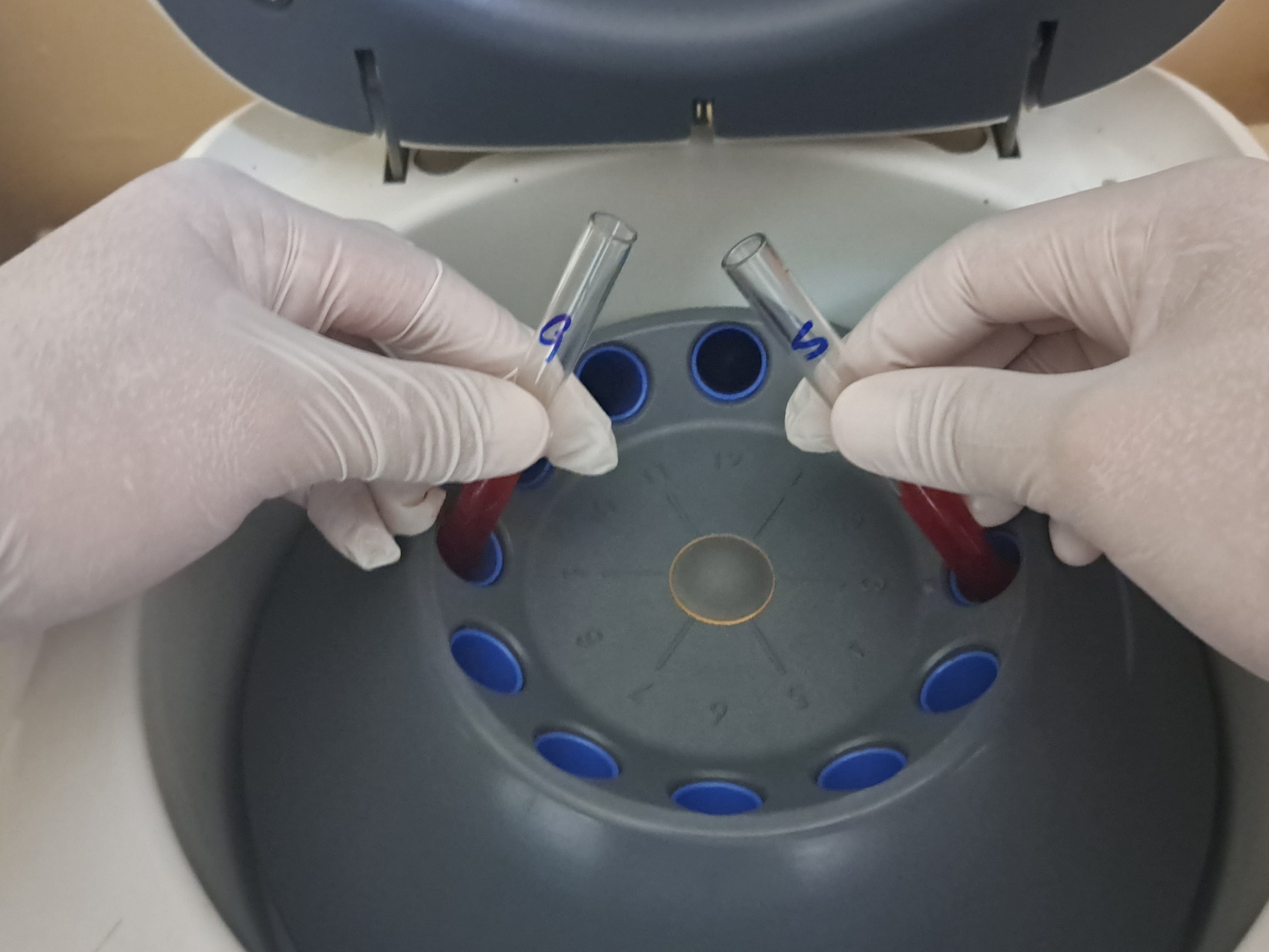 Glavni 
unakrsni test
Sporedni 
unakrsni test
Nakon inkubacije, obe eprivete treba centrifugirati na 4000 rpm tokom 2 minuta.
Glavni i sporedni unakrsni test u epruveti
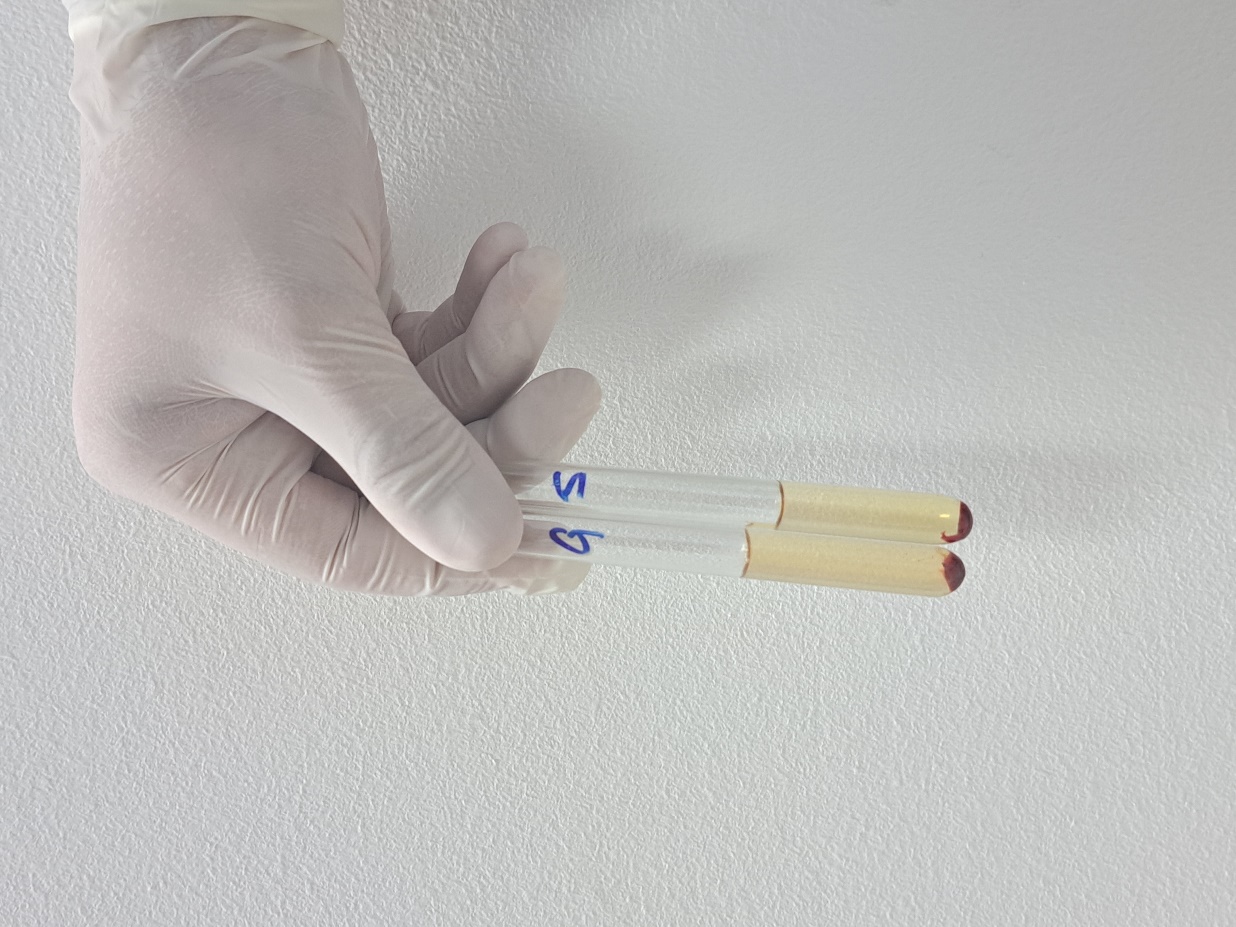 Posle završenog centrifugiranja, sledi vizuelna procena supernatanta. Crvena prebojenost supernatanta ukazuje na nekompatibilnost između donora i recipijenta krvi. Pored vizuelne procene, obavezno se vrši i mikroskopski pregled sedimenta da bi se doneo konačan sud o kompatibilnosti između donora i recipijenta krvi.
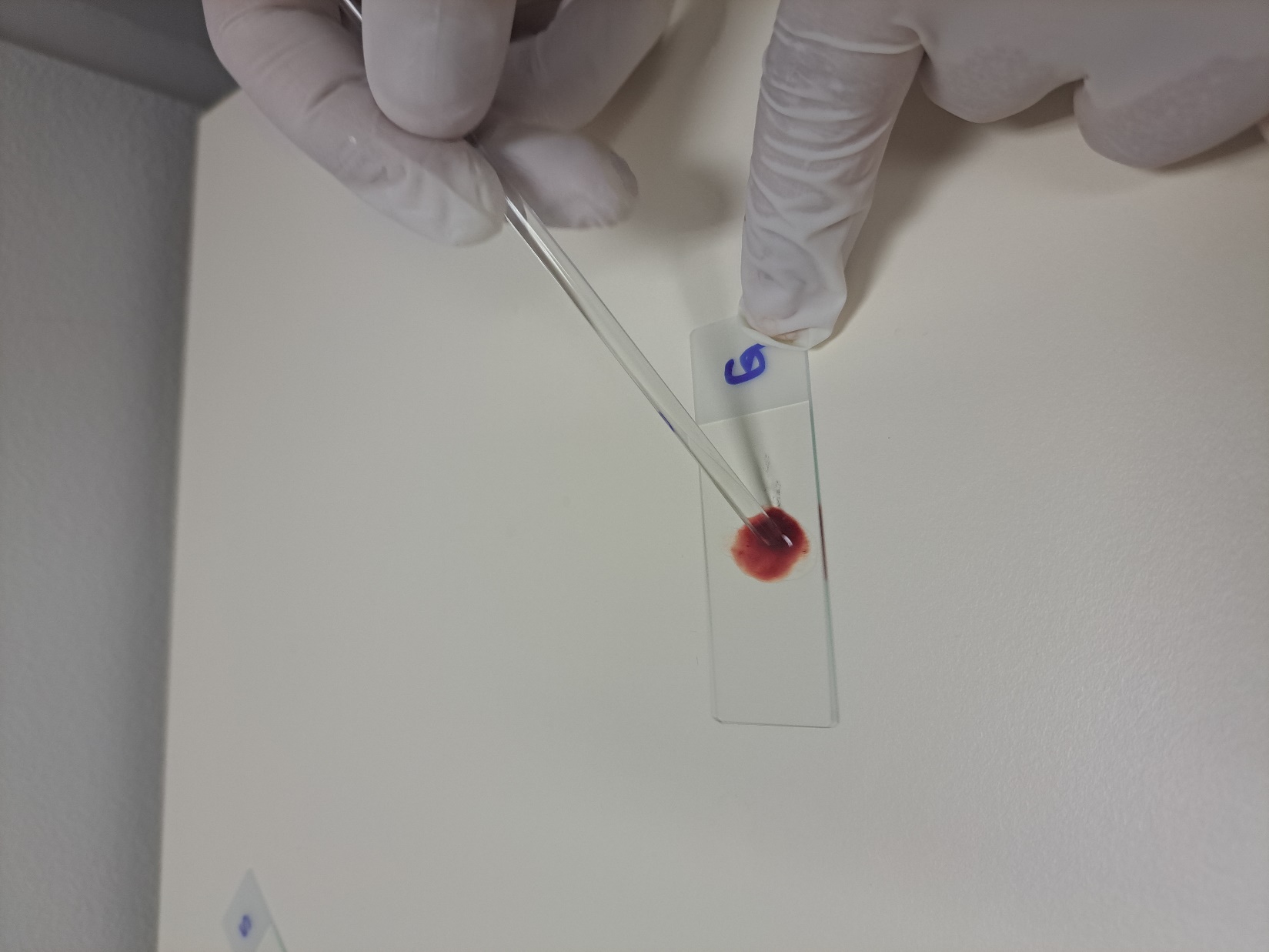 Glavni i sporedni unakrsni test u epruveti
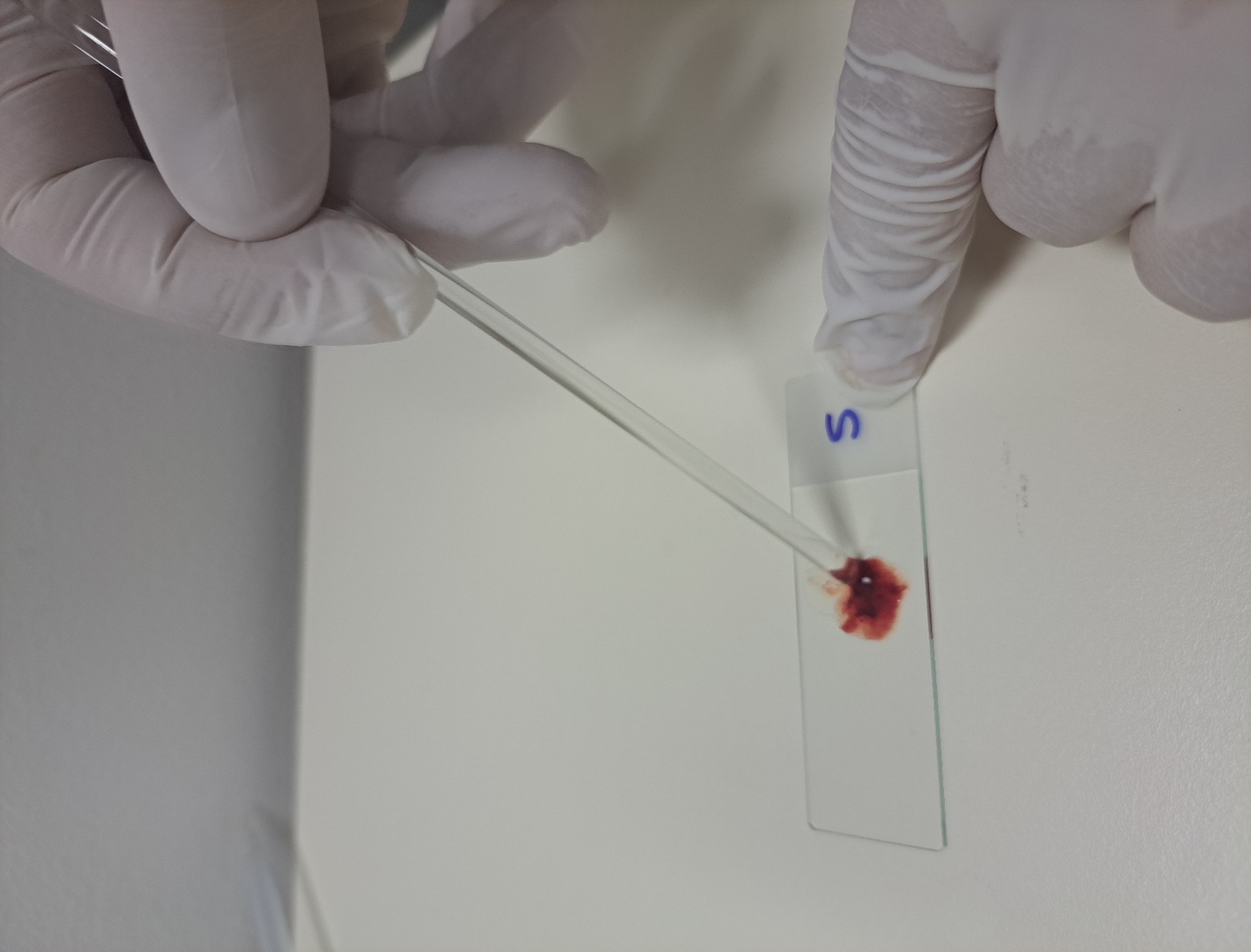 Mikroskopsi pregled sedimenta se radi tako što se kap sedimenta iz epruvete G, odnosno, epruvete S, prenese na predmetno staklo sa identičnom oznakom.
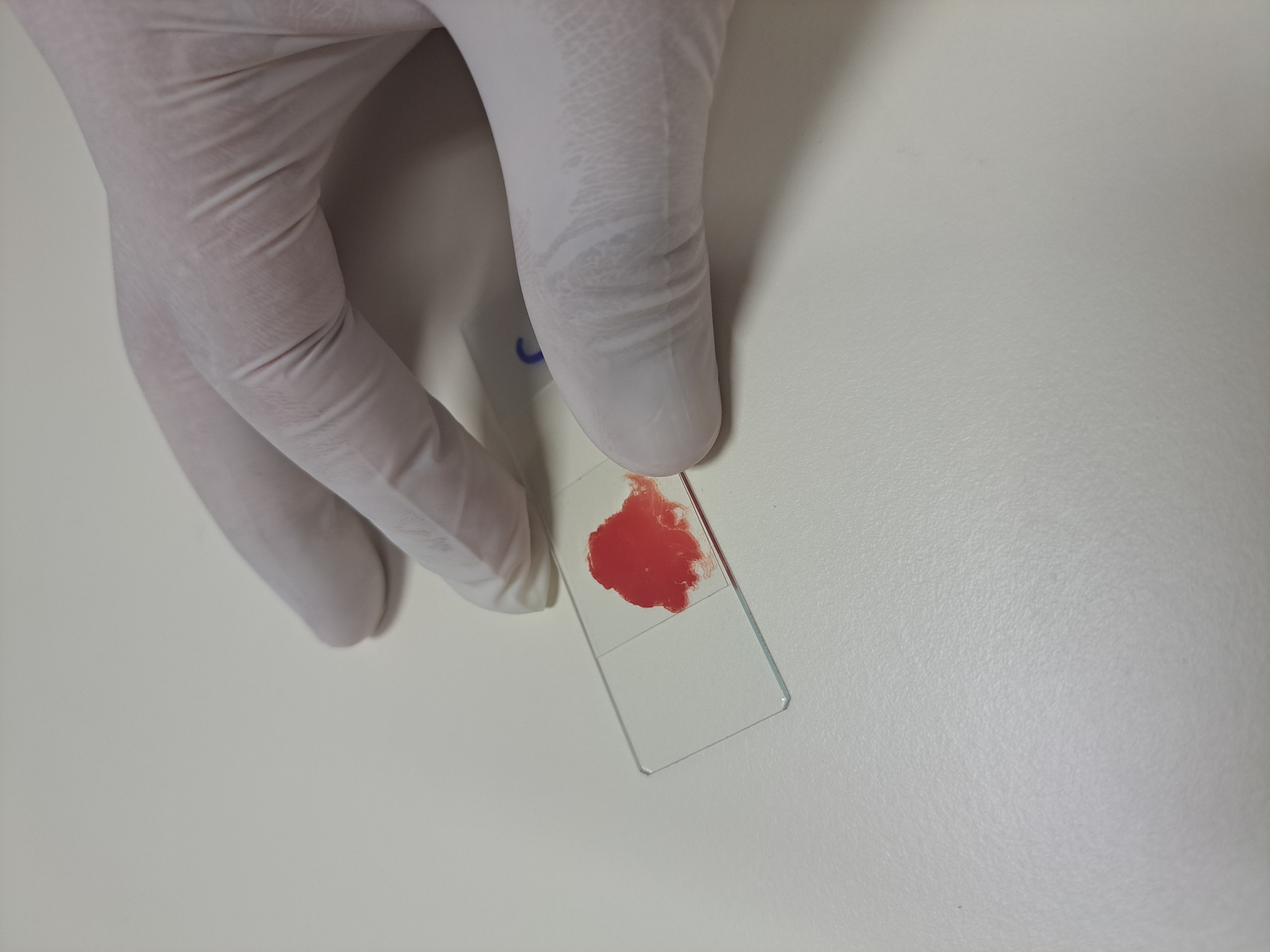 Glavni i sporedni unakrsni test u epruveti
Zatim se kap sedimenta, na obe pločice, poklopi ljuspicom, nakon čega se pristupa mikroskopskom pregledu.
Unakrsni (crossmatch) testovi 
na predmetnom staklu
Uzimanje uzoraka krvi od donora i recipijenta
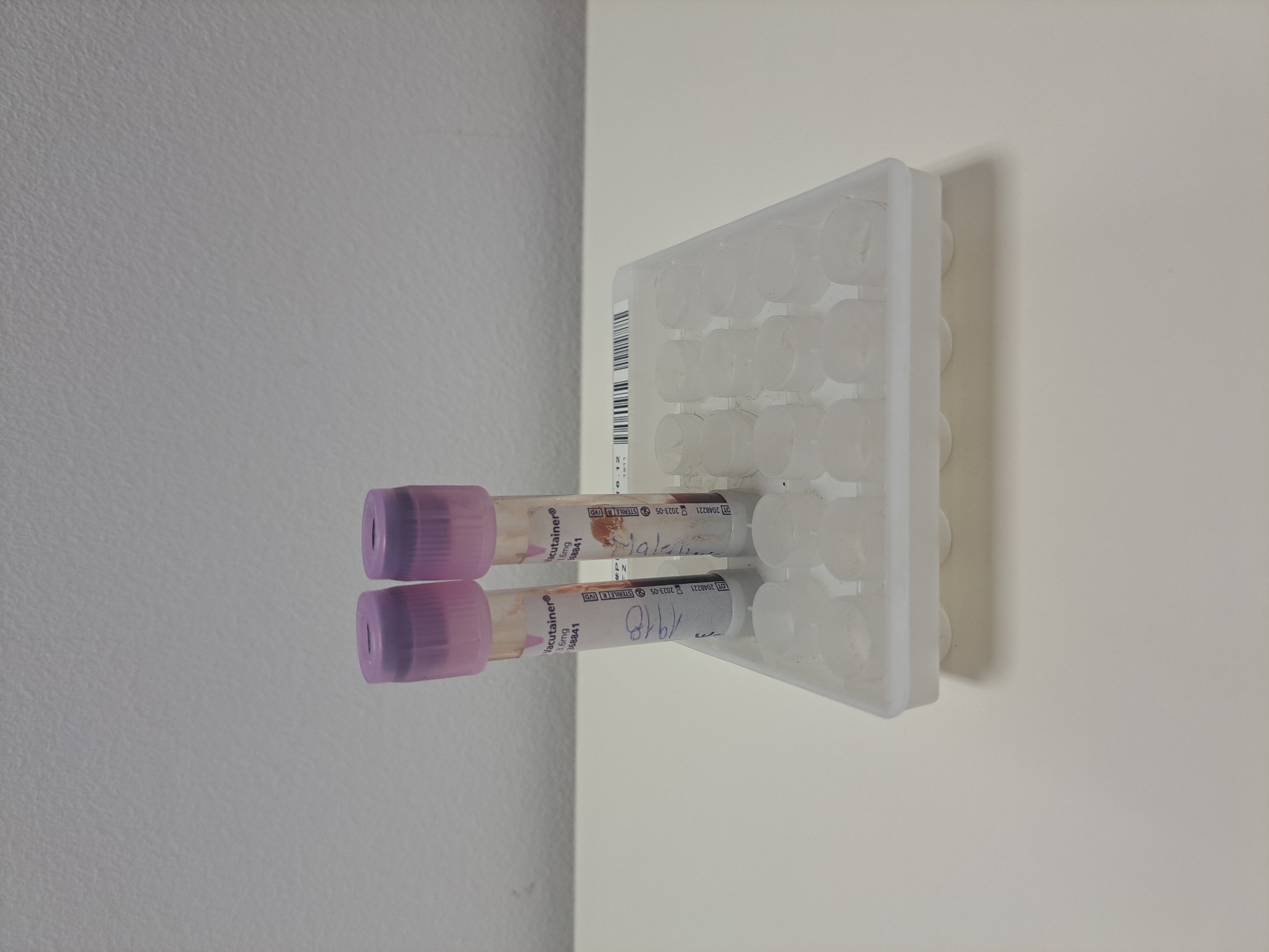 Krv 
recipijenta
Krv 
donora
Uzorci krvi donora i recipijenta uzimaju se u epruvete koje sadrže EDTA kao antikoagulans.
Centrifugiranje uzoraka krvi donora i recipijenta
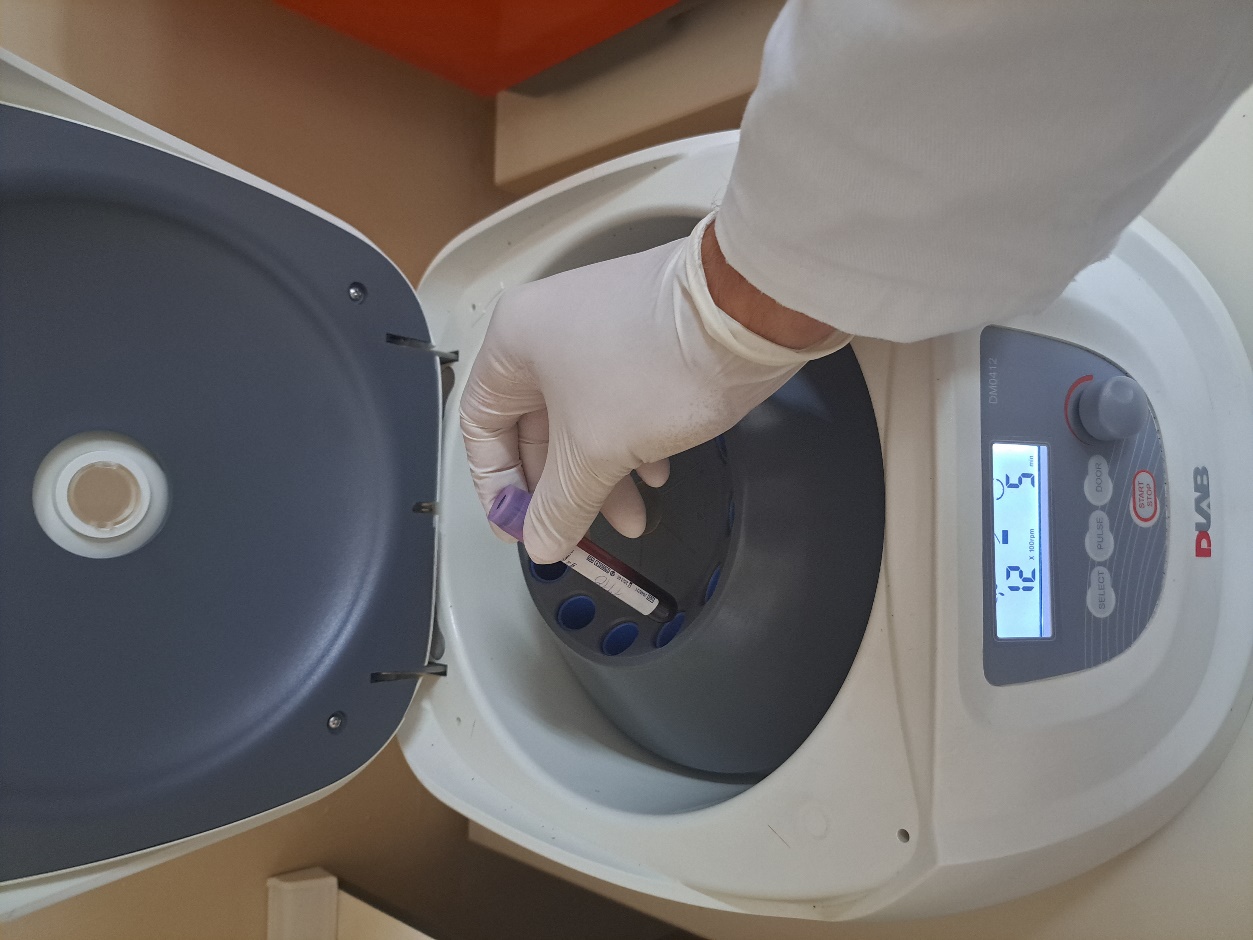 Nakon uzimanja uzoraka krvi, iste treba centrifugirati u cilju izdvajanja krvne plazme.
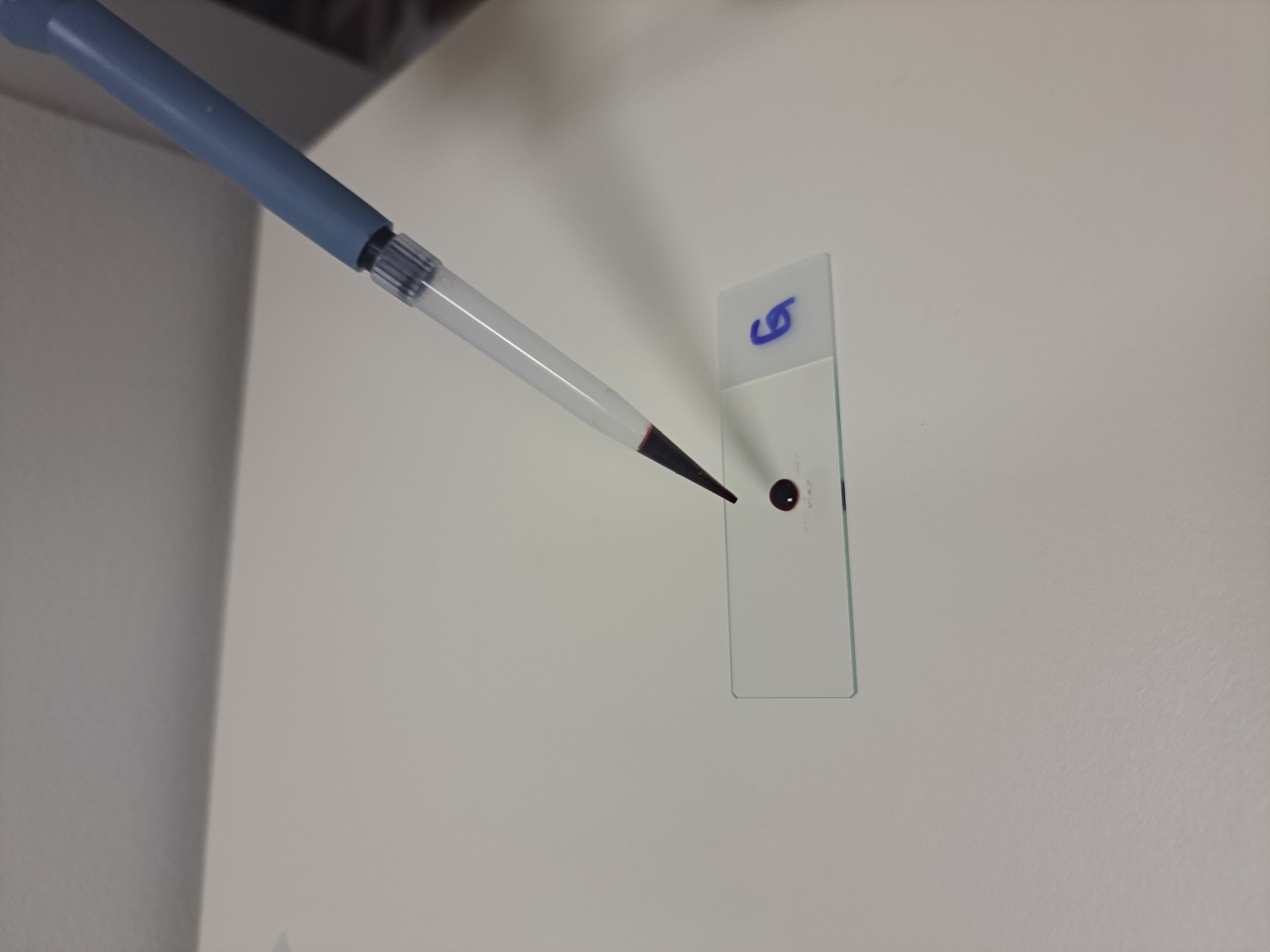 Glavni unakrsni test na predmetnom staklu
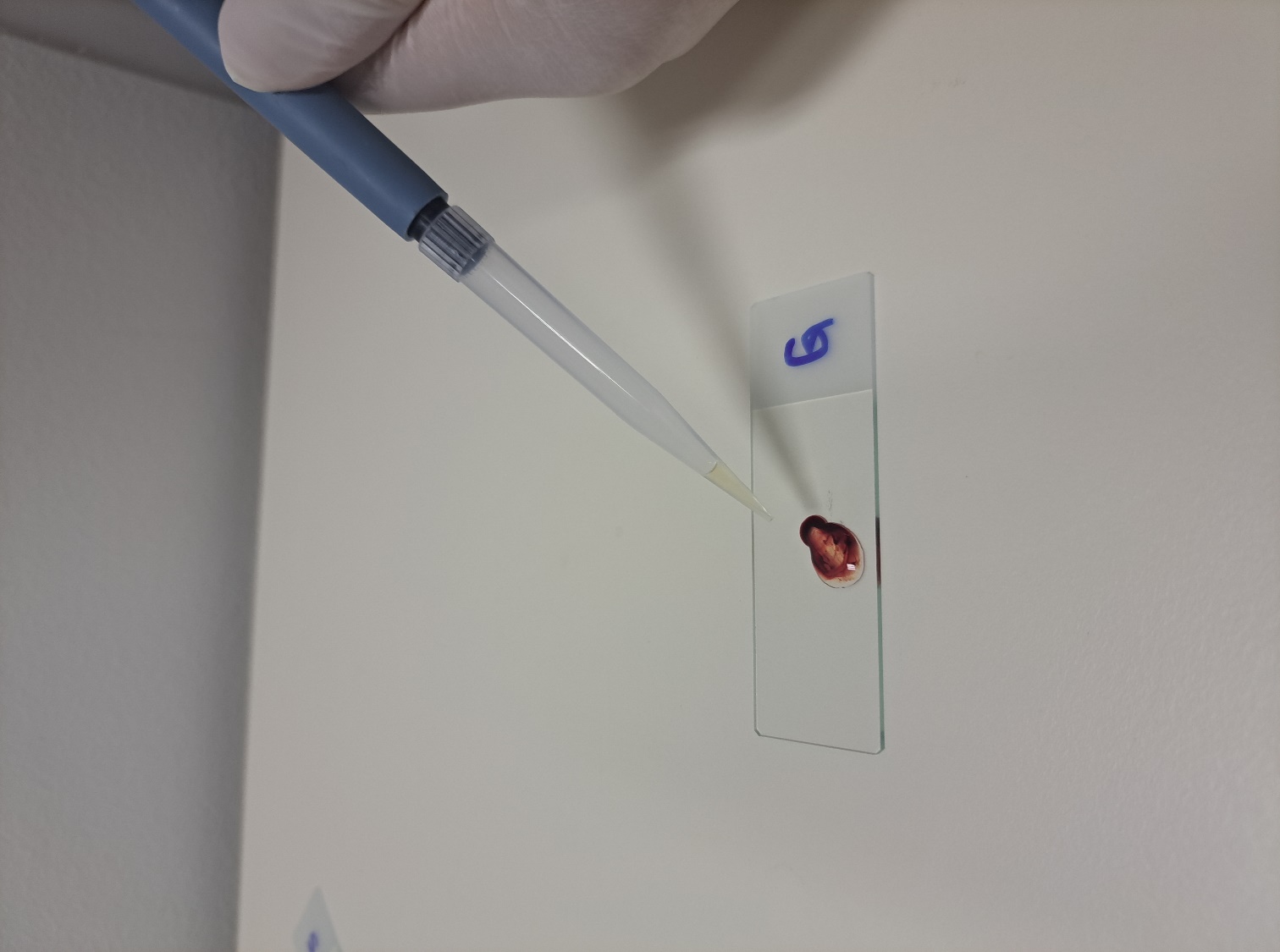 Glavni unakrsni test na predmtnom staklu izvodi se tako što se na predmetno staklo stavi kap pune krvi ili eritrocita donora i kap krvne plazme recipijenta.
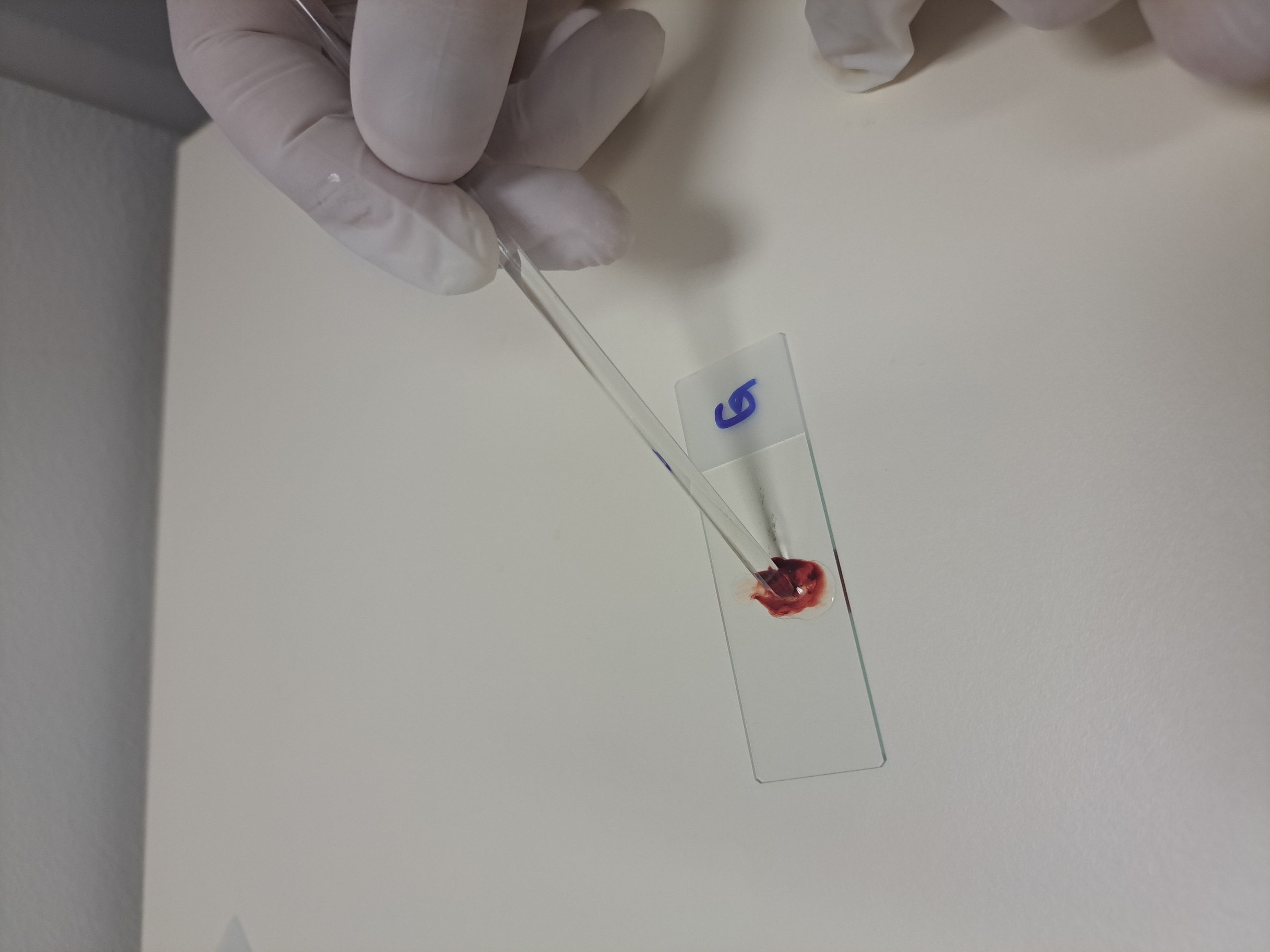 Glavni unakrsni test na predmetnom staklu
Nakon toga, isti se izmešaju pomoću staklenog štapića.
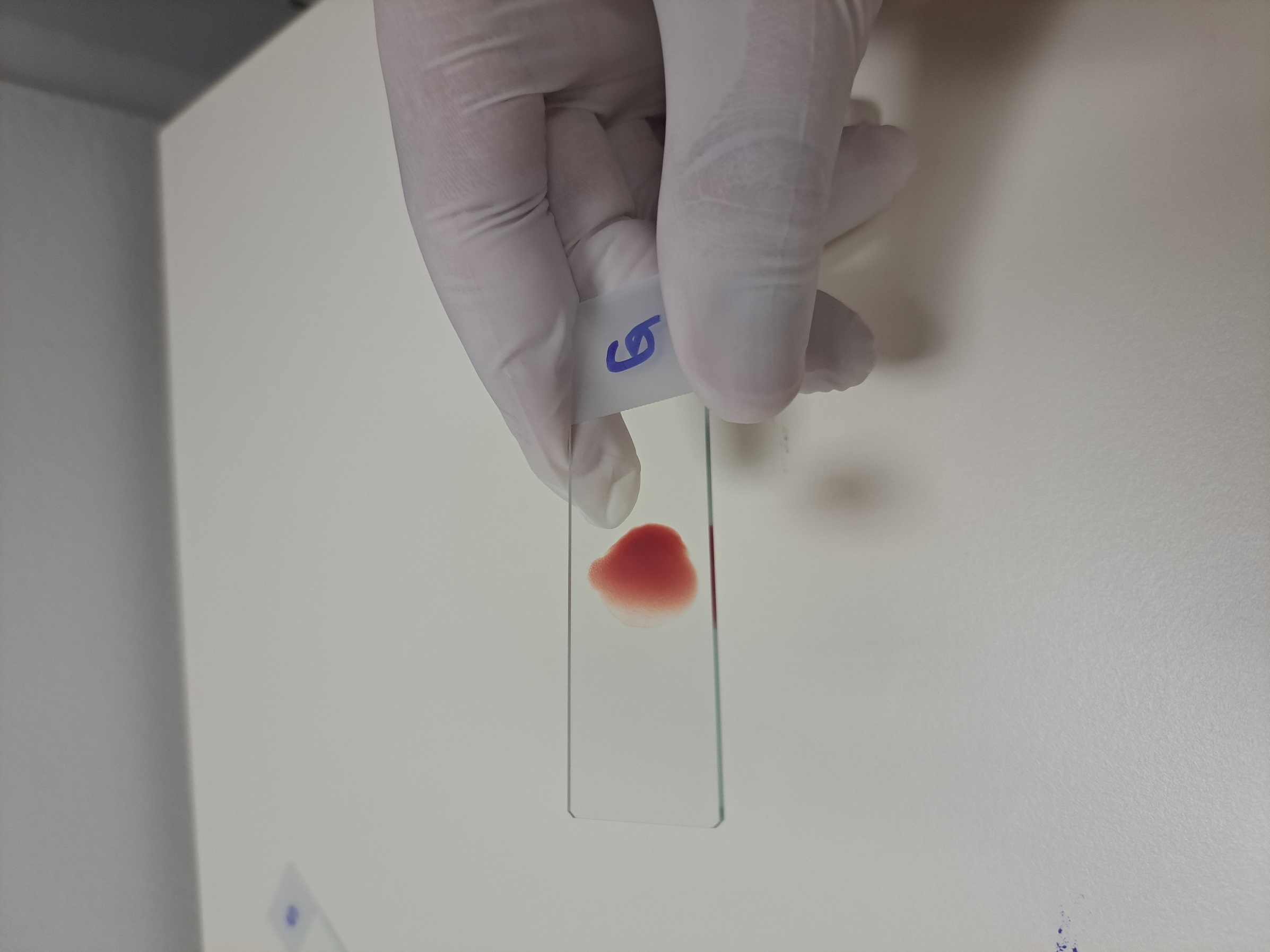 Glavni unakrsni test na predmetnom staklu
Pošto se eritrociti ili puna krv donora i krvna plazma recipijenta izmešaju, čeka se 5 minuta i nakon toga se očitavaju rezultati testa. Pojava gromuljica (aglutinata) ukazuje na nekompatibilnost.
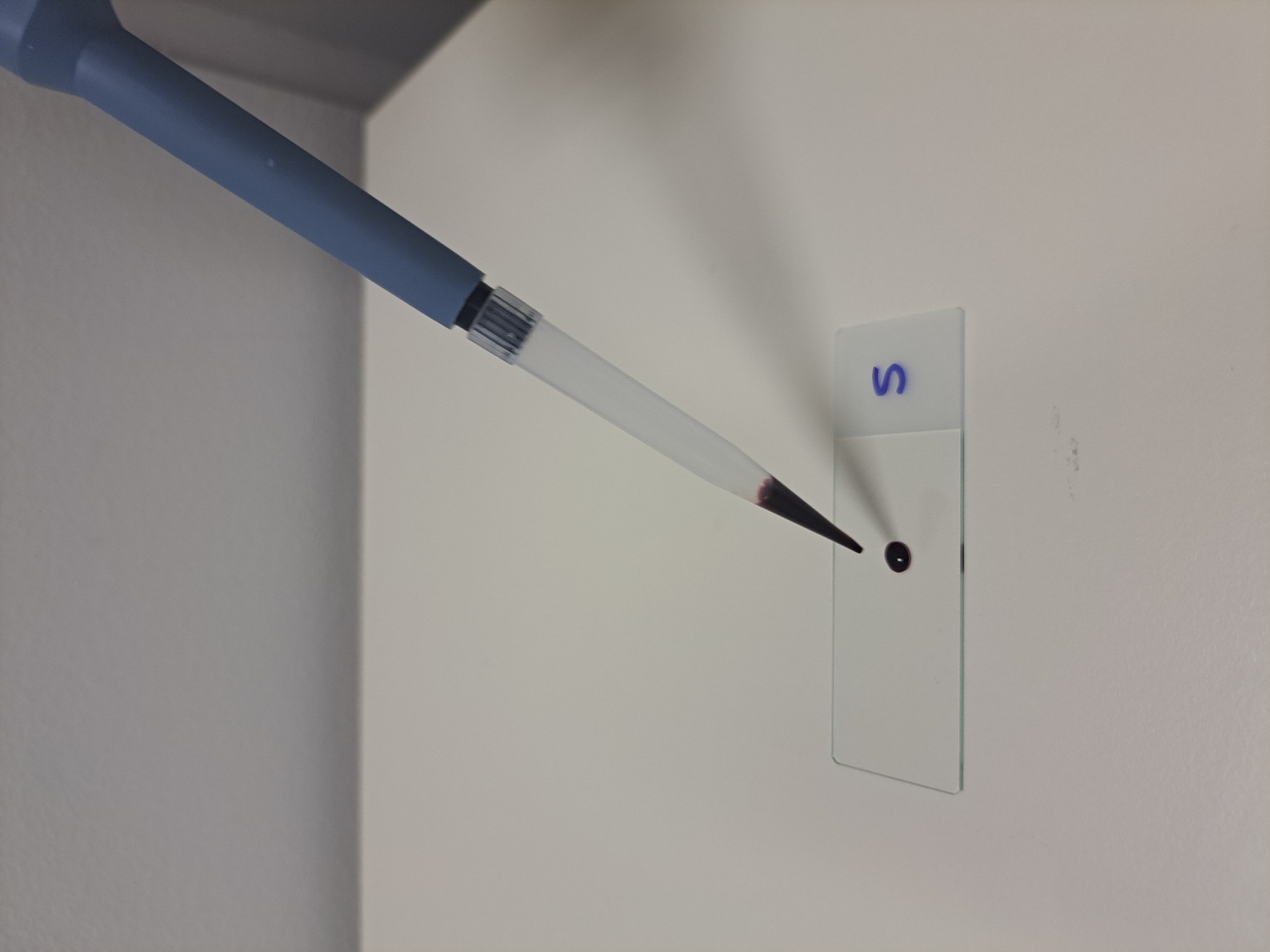 Sporedni unakrsni test na predmetnom staklu
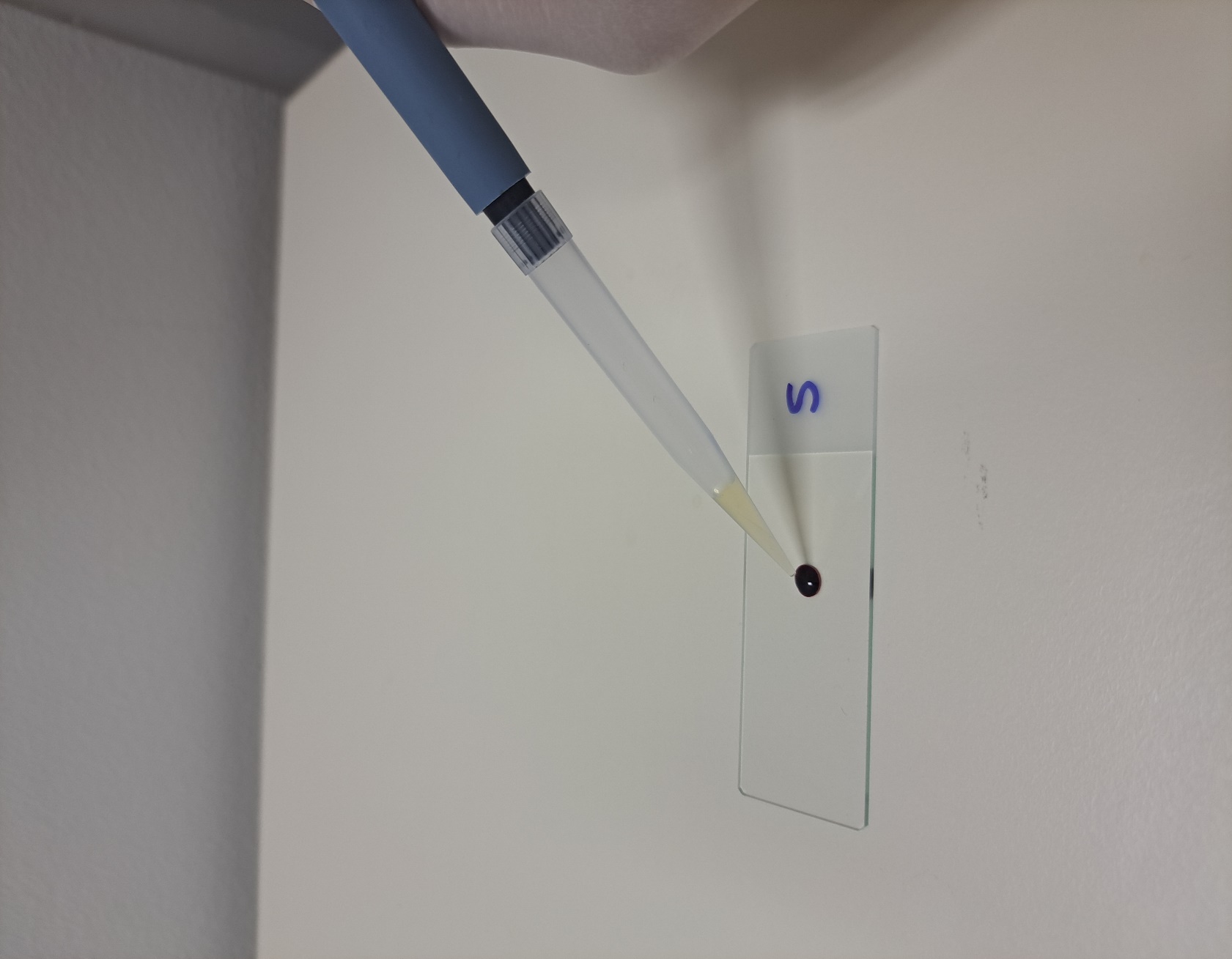 Glavni unakrsni test na predmtnom staklu izvodi se tako što se na predmetno staklo stavi kap pune krvi ili eritrocita recipijenta i kap krvne plazme donora.
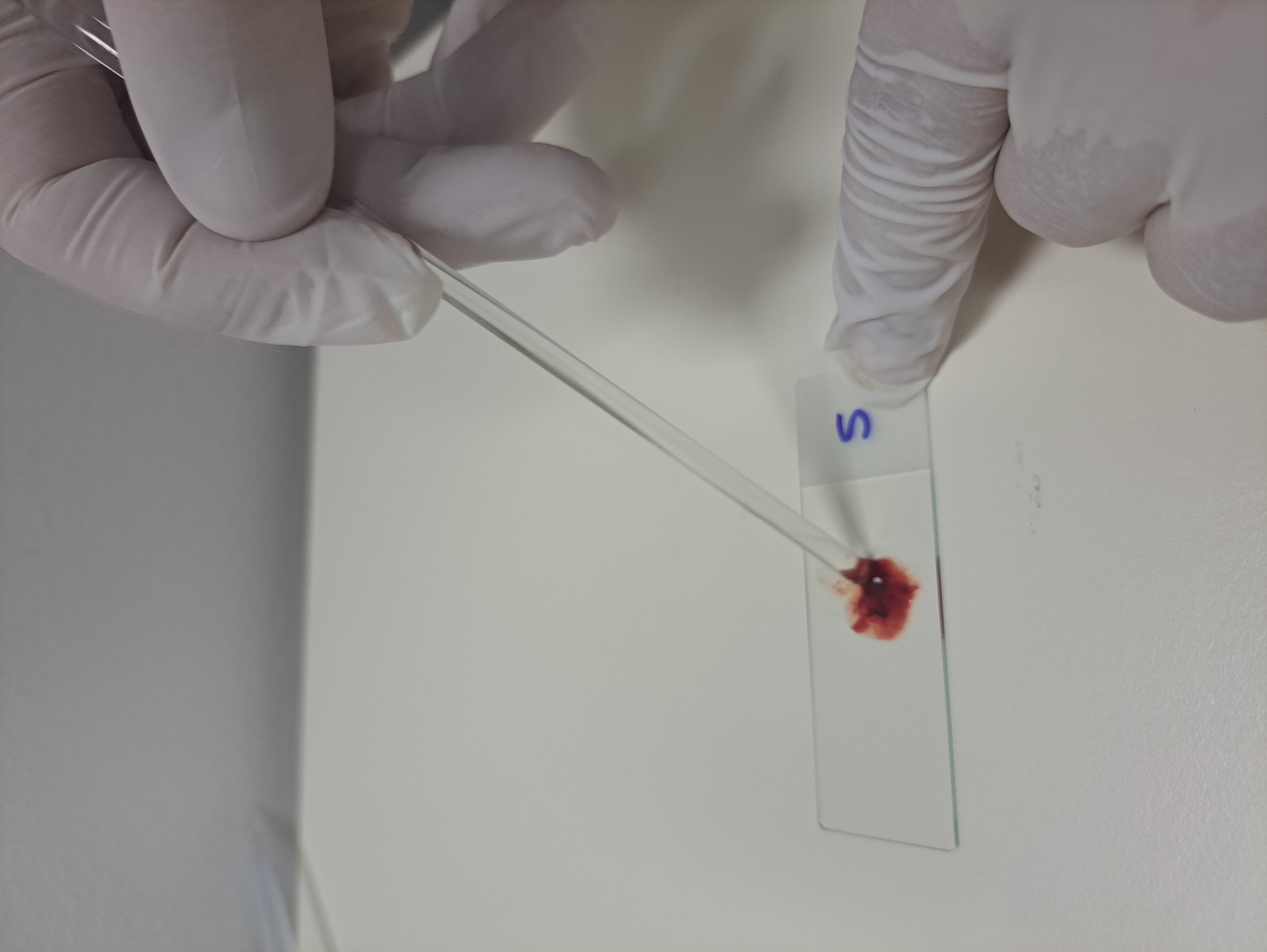 Sporedni unakrsni test na predmetnom staklu
Nakon toga, isti se izmešaju pomoću staklenog štapića.
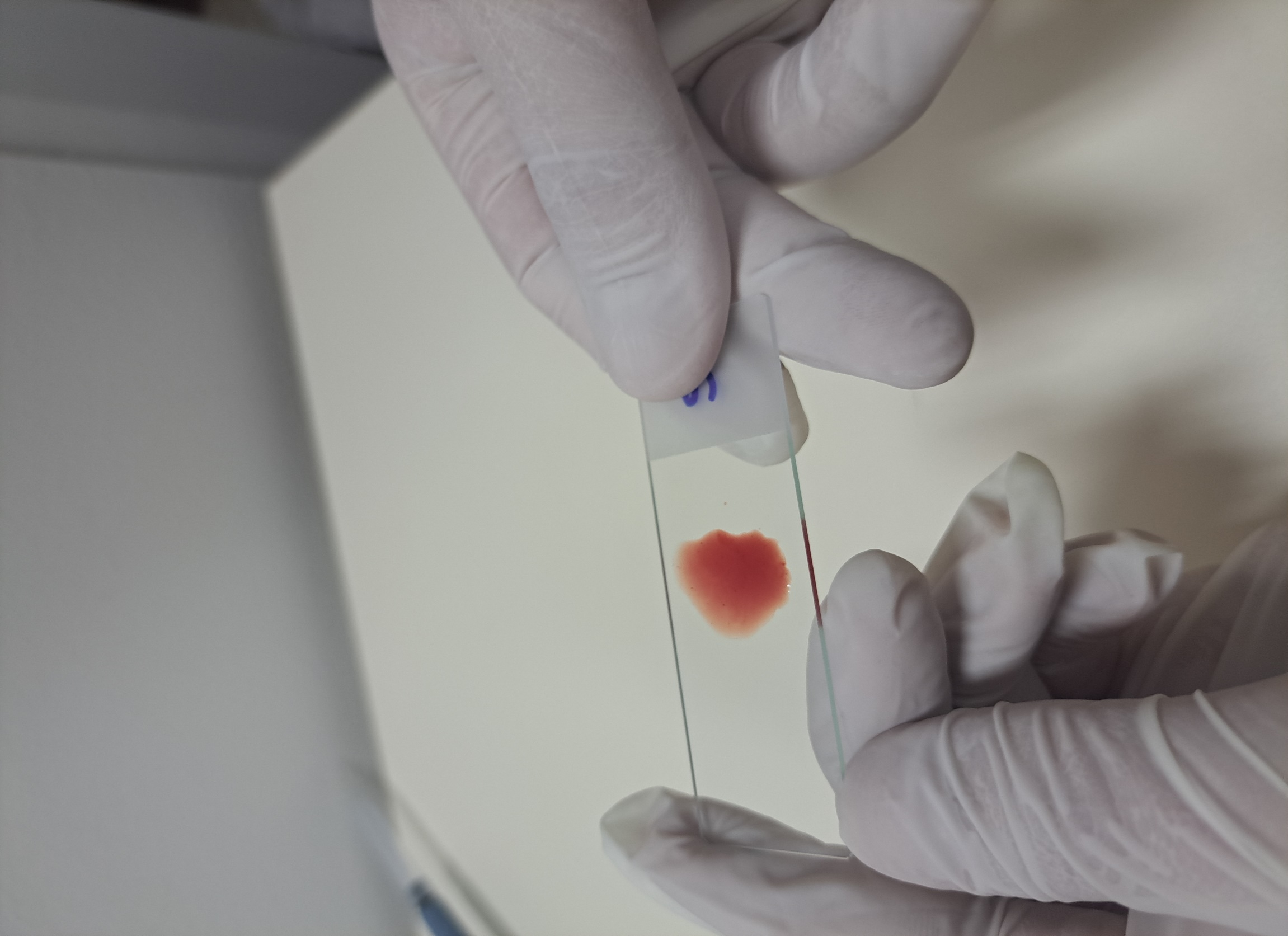 Sporedni unakrsni test na predmetnom staklu
Pošto se eritrociti ili puna krv recipijenta i krvna plazma donora izmešaju, čeka se 5 minuta i nakon toga se očitavaju rezultati testa. Pojava gromuljica (aglutinata) ukazuje na nekompatibilnost. Strelicama su označeni aglutinati na slici.